GIT elosztott verziókezelő rendszer
Timár András
Alapok
Fogalmak
Repo(sitory): verziókövetett tároló
Commit: egy új verzió rögzítése a repóban
Branch: egy ág a verziókövetési fában
Centralizált verziókezelő rendszerek
CVS, SVN, Perforce
Egy központi szerveren tárolódik a verziótörténet
Ha kiesik a szerver, senki nem tud commitolni
Ha hardver hiba van, minden elvész
Single Point of Failure
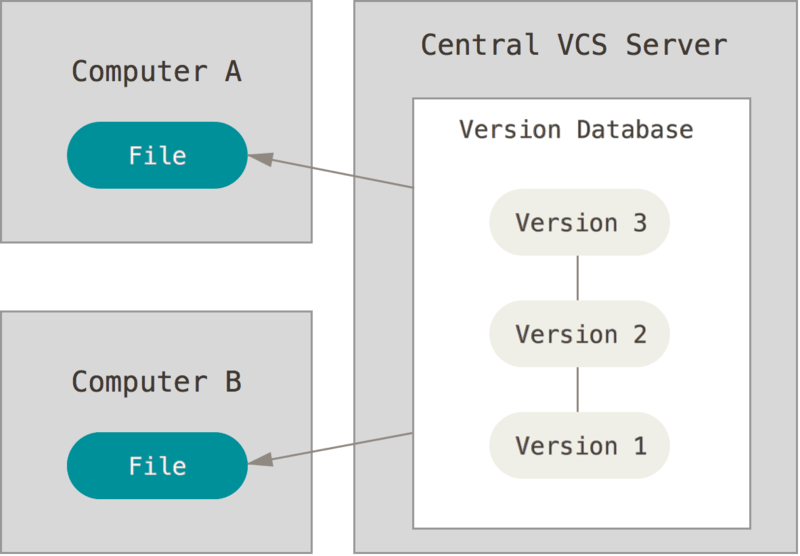 Elosztott verziókezelő rendszerek
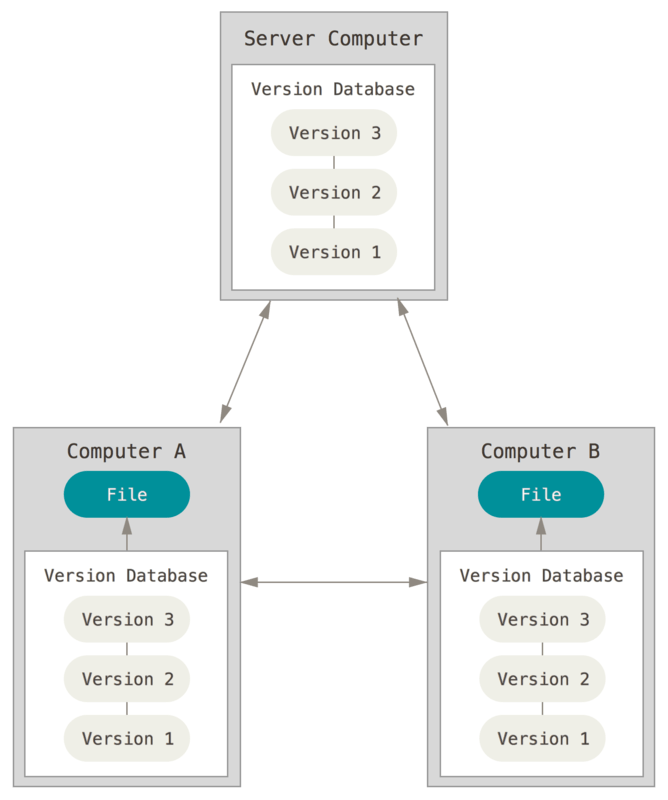 Git, Mercurial (Hg), Bazaar, Darcs.
A teljes repó jelen van mindenkinél, nincs single point of failure.
Bárkinek a repójából visszaállítható a teljes verziótörténet.
A Git működése
Nem diffeket tárolunk egy első verzióhoz képest, mint itt…
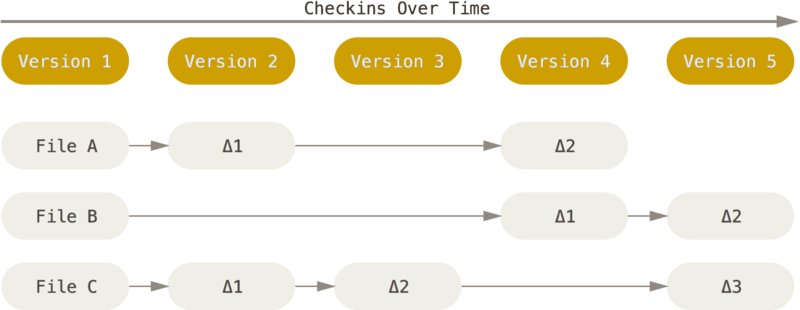 A Git működése
…hanem pillanatképeket (snapshot)
A verziótörténetet a snapshotok láncolata adja
Ami nem változott, annak a legutóbbi verziójára hivatkozunk
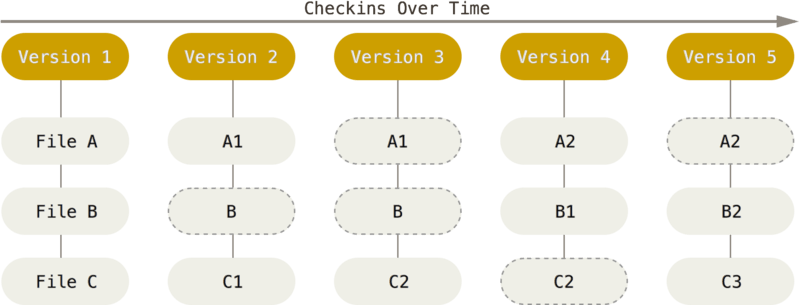 [Speaker Notes: Az összes fájl éppen aktuális állapotát fényképezi le, majd erre a fényképre ment el egy referenciát.]
A műveletek lokálisak
Szinte minden művelet helyileg történik
A teljes verziótörténet a helyi gépen van
Gyors műveletek
Hálózati kapcsolat nem kell
Lokálisan commit-oljuk a változásokat, és amikor lesz net, akkor frissítjük a szervert
Integritás
A Git mindenről ellenőrző-összeget (checksum) készít commit-kor
Később mindenhol erre a checksum-ra hivatkozik, pl:


Vagy röviden:
24b9da6552252987aa493b52f8696cd6d3b00373
24b9da6
Biztonság
Minden Git művelettel újabb adat kerül a rendszerbe (nincs törlés)
Ezért minden visszafordítható
Lehet nyugodtan kísérletezni, nem tudunk elrontani semmit
Mindig vissza lehet állítani az előző állapotot
[Speaker Notes: Nagyon ügyesnek kell lenni, hogy valamit végleg kitöröljünk és ne lehessen visszaállítani.
Ezt csak szándékosan lehet csinálni.
git reset --hard]
A három állapot!
Git-ben egy fájlnak három állapota lehet
Committed
Modified
Staged
Committed: az adat el van mentve a helyi repóban
Modified: a fájl megváltozott, de nincs még elmentve
Staged: a fájl aktuális állapota megjelölve, hogy kerüljön be a következő commitba
Területek
.git könyvtár: metaadatok és objektumok (ez a repó valójában)
Working directory (working copy): a projekt egy verziójának példánya, az adott verziójú fájlok halmaza
Staging area (INDEX): Ez egy fájl a .git könyvtárban, ami azt tartalmazza, hogy mi fog bekerülni a következő commitba
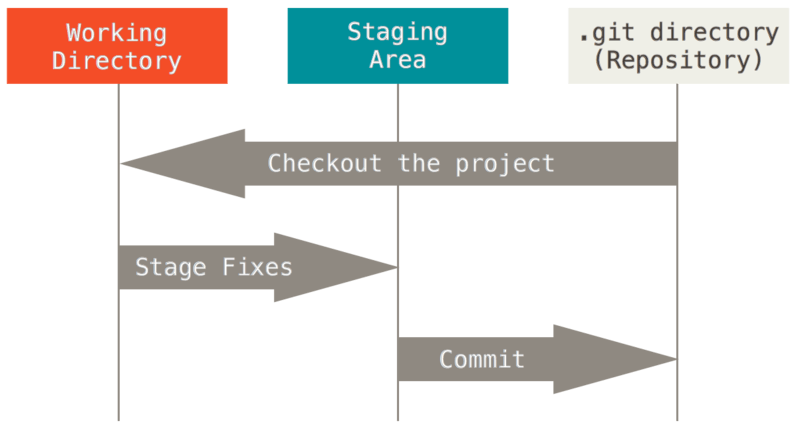 [Speaker Notes: .git: ez másolódik, amikor klónozunk egy repót. Ez a Git legfontosabb része.
Working dir: ezeken a fájlokon tudunk módosításokat végezni, és ha végeztünk, commitolni.]
Munkamenet
Beállítások
Rendszer szintű (/etc/gitconfig)
git config --system
Felhasználó szintű (~/.gitconfig)
git config --global
Repó szintű (repóban kiadva)
git config
A mélyebb szint felülírja a magasabb szint beállításait
Beállítások
Név
git config --global user.name ”John Doe”
Email
git config --global user.email ”johndoe@example.com”
Szerkesztő
git config --global core.editor geany
Alapvető Git használat
Meglévő könyvtár verziókövetése
git init
Létrejön a .git könyvtár (rejtett)
Az aktuális tartalom verziókövetése
git add *.c
git add README
git commit –m ”initial commit”
[Speaker Notes: Ha nem írunk –m kapcsolót a commit után, akkor megnyitja az alapértelmezett szerkesztőt és ott írhatjuk be a commit üzenetet.
Mindenképpen kell valamilyen üzenetet megadni.]
Meglévő repó másolása
git clone https://github.com/libgit2/libgit2
A libgit2 könvtárban létrejön a teljes másolat
Adott könyvtárba:
git clone https://github.com/libgit2/libgit2 <könyvtárnév>
Mindent tartalmaz, ami a szerveren van, akár vissza is állítható belőle.
A szervernek nincs kitüntetett szerepe
[Speaker Notes: Nem kell, hogy más szerveren legyen a repó.
SVN-ben checkout, Git-ben clone.]
Változások mentése
A repóban a fájlok kétféle állapotban lehetnek
Követett (tracked)Azok a fájlok, amik az utolsó pillanatképben (commit) szerepeltek. Ezeket lehet módosítani (modify), visszaállítani (unmodify), és megjelölni mentendőként (stage)
Minden más nem követett (untracked)
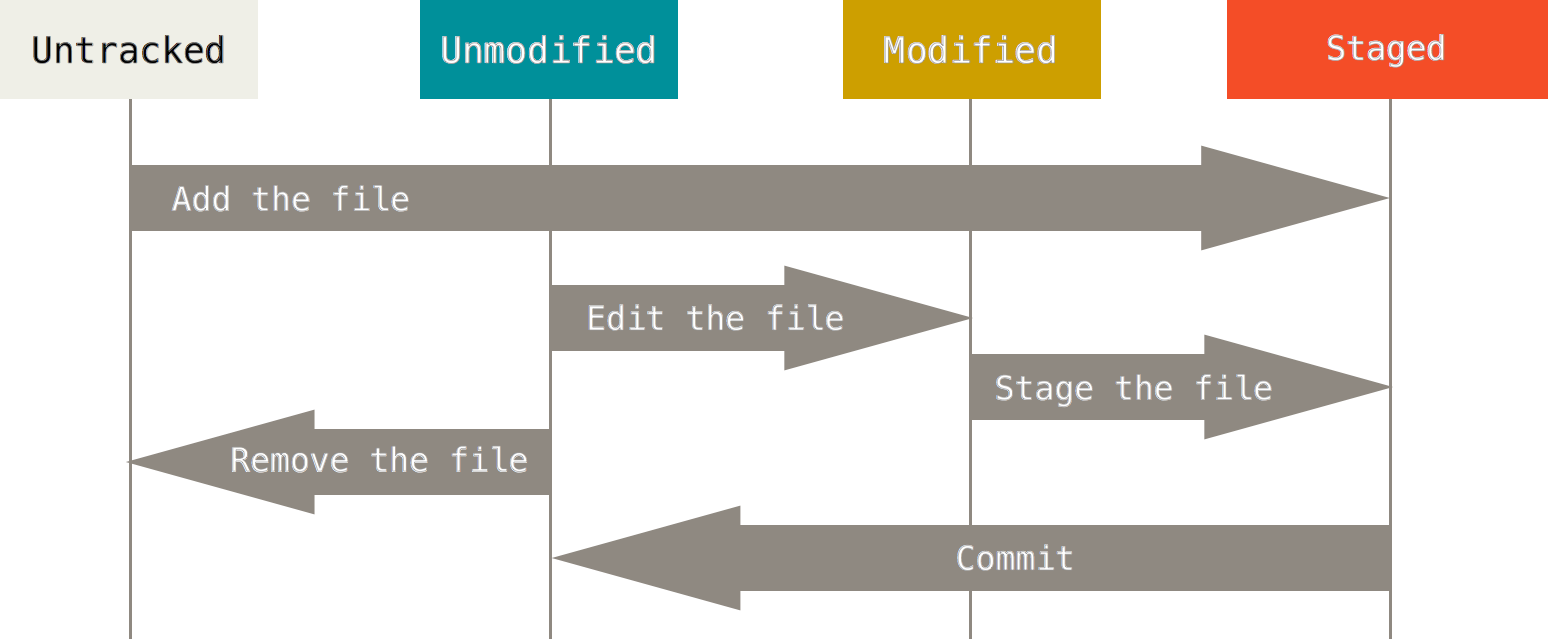 Státusz
A repóban lévő fájlok állapota
git status
Mutatja
a változott fájlokat
Az  INDEX-ben fájlokat
A nem követett (untracked) fájlokat
Az INDEX-ben lévő fájlokat, amiket a stage után még módosítottunk
Státusz példa
$ git status
On branch master
Your branch is up-to-date with 'origin/master'.

Changes to be committed:

	modified:   main.c

Changes not staged for commit:

	modified:   README
	modified:   main.c

Untracked files:

	newfile.txt
Változott és stagelt, commitkor mentésre kerül
Változott és NEM stagelt, commitkor nem kerül mentésre
Új fájl, még nincs verziókövetve, nem kerül mentésre
[Speaker Notes: A git automatikusan elnevezi az első (alapértelmezett) branch-et „master”-nak.
Ez a név bármi lehet, később megváltoztatható, nincs jelentősége csak konvenció.
A main.c-t módosítás után stage-eltük, majd újra változtattunk rajta, ezért szerepel mindkét helyen változottként.
Ami a commitba kerül, az csak az, ami a stage területen van, tehát az első változás mentődik, a stage utáni nem.]
Új fájlok követése
git add <file|könyvtár|wildcard>
Mostantól ezek a fájlok verziókövetettek lesznek
Ha egy könyvtárat adunk meg, akkor a tartalma verziókövetett lesz
A git add parancs új tartalmat ad hozzá az INDEX-hez. Ez lehet új fájl, vagy módosítás is.
Fájlok kihagyása
.gitignore fájl a repó gyökérben, vagy bármelyik könyvtárban
Az automatikusan generált fájlokat nem kell verziókezelni, ezért kihagyhatóak.
Például object fájlok, logok, stb.
*.[oa] –minden .o és .a kiterjesztésű fájl kihagyása
*~ - minden ~-mal végződő fájl kihagyása
.gitignore tartalma
Üres és #-kal kezdődő sorok nem számítanak
Alap regexek működnek: pl. *?[abc][A-Z]
/ a sor elején: rekurzív bejárás tiltása
Pl. /TODO.txt – csak az aktuális könyvtárban lévő TODO.txt-t hagyjuk ki, a subdir/TODO.txt-t nem
/ a sor végén: az adott könyvtár teljes tartalmát kihagyjuk
! a sor elején: minta inverze
a/**/z: minden útvonal a és z között:
Pl. doc/**/*.pdf: minden PDF fájl mellőzése a doc könyvtárban és azon belül
Változások összehasonlítása
git diff
Az INDEX-et és a munkakönyvtárat hasonlítja össze. Amit változtattunk, de még nem stage-eltünk.
git diff --staged
Az INDEX és a legutóbbi commit különbsége
Ha minden változást stage-eltünk, akkor a git diff nem mutat semmit
git diff --staged, hogy lássuk milyen változások kerültek az INDEX-be
--cached == --staged
Külső diff alkalmazás használata
git difftool a git diff helyett
Külső alkalmazásban nyitja meg a változásokat
Pl. kdiff3, diffuse, meld, vimdiff, stb.
Beállítás
git config --global diff.tool meld
Lehetséges eszközök listája
git difftool --tool-help
Változások mentése
git commit
Megnyílik a beállított szerkesztő
Commit üzenet a parancssorban
git commit –m ”Bug #123 solved”
Mindig csak az kerül mentésre, ami az INDEX-ben volt!
Az INDEX kihagyása
git commit –a
A már verziókövetett fájlok változásait automatikusan stage-eli, nem kell git add-dal hozzáadni.
A nem követett fájlokat ez sem adja hozzá a commithoz, ott kell git add!
Fájlok törlése
git rm <fájl>
Az INDEX-ből eltávolítja a fájlt és le is törli a munkakönyvtárból.
Ezután a fájl már nem lesz verziókövetett
Ha csak az INDEX-ből akarjuk kivenni, de a munkakönyvtárból nem akarjuk törölni
git rm --cached <fájl>
Commit történet
git log
git log -2 --pretty=oneline
-2 : csak az utolsó két bejegyzést mutassa
--pretty=oneline: formázási opció, egysoros tömör kimenet
Fa megjelenítés
git log --pretty=format:"%h %s" --graph
Túl korai commit
Utolsó commit üzenet megváltoztatása
Kimaradt egy fájl a commitból
git commit --amend
Eltávolítás az INDEX-ből
„Ezt a fájlt mégsem akarom, hogy bekerüljön a következő commit-ba”
git reset HEAD <fájl>
Kiveszi az INDEX-ből és visszaállítja
A következő commitba nem fog bekerülni
!= git rm <fájl>
a fájl nem lesz többé verziókövetett
Változások visszaállítása
git checkout -- <fájl>
Visszaállítja az adott fájlt a legutóbbi commit szerinti állapotra a munkakönyvtárban
Vigyázat! Amit a commit óta módosítottunk a fájlon az elvész!
(stash és branch később)
Minden helyi változtatás eldobása
git checkout -f
Távoli repók
git remote
Kilistázza a távoli repókat
git remote –v
Mutatja az URL-t is
origin: klónozáskor a távoli repó alapértelmezett neve
git remote add <név> <URL>
Új távoli repó hozzáadása
Fetch és pull
git fetch [távoli név]
Nem változtat semmin a munkakönyvtárban
Nincs automatikus összeolvasztás (merge), kézzel kell csinálni, ha jónak látjuk
git pull [távoli név]
Mint a fetch, de automatikusan össze is olvaszt
Ha ütközés van, azt előbb fel kell oldani
Feltöltés a szerverre
git push [remote-name] [branch-name]
Pl. git push origin master
Ha valaki időközben push-olt a szerverre, akkor előbb „le kell húzni” az ő változtatásait, mielőtt push-olni tudnánk.
Itt ütközések lehetnek, ezeket nekünk kell feloldani (mindig annak, aki pusholni akar)
Információk a távoli repóról
git remote show [távoli név]
Pl. git remote show origin
Fetch és Push URL-ek
Melyik távoli branchek vannak követve
push/pull parancsokhoz milyen távoli branch van beállítva automatikusan
[Speaker Notes: Az első push és pull után már nem kell kiírni távoli nevet/branchet, azt megjegyzi a rendszer.
Ilyenkor már elég a git push/git pull simán.]
Címkézés
Fel lehet címkézni jelentős állomásokat a Git történetben
Pl. v1.0 verzió
A címkék nem mozgathatóak!
Címkék listázása
git tag
Címke létrehozása
Egyszerű: git tag v1.2
Összetett (annotated): git tag –a v1.4 –m "verzió 1.4"
Adott commit címkézése
git tag –a v1.2 <commit hash>
[Speaker Notes: Az egyszerű tag csak egy sima pointer egy commit-ra.
Az annotated tag egy teljes objektum a gitben, tartalmazza a címkéző nevét, email-jét, idejét, üzenet van benne és checksum generálódik.]
Címkék megosztása
Alapból a címkék nem kerülnek fel a szerverre push-kor, azt külön kell kérni
Egyet: git push origin v1.5
Mindet: git push origin --tags
Álnevek
git config --global alias.co checkout
git config --global alias.br branch
git config --global alias.unstage 'reset HEAD --'
Pl. git unstage fileA
Szokásos nevek
Összefoglalásképpen
master: az első commit-kor keletkező ág alapértelmezett neve
origin: a távoli repó alapértelmezett neve
HEAD: az aktuális commit, ahol éppen vagyunk a fában (amit éppen checkout-oltunk)
INDEX: a stage terület másnéven
[Speaker Notes: Master, origin megváltoztathatók, nincs semmi különleges bennük.]
Ágak (branch)
Az ágakról általában
Az ágak segítségével függetlenné tudjuk tenni a fejlesztést a mainline-tól
Git-ben a branchek (ágak) sima mutatók egy commitra
Ezért nagyon gyorsan lehet új ágakat létrehozni, törölni, ágak között váltani
Tipp: „Branch early, branch often”
Az ágak belső működése
Pl. 3 fájl egy könyvtárban (README,test.rb,LICENSE)
git add README test.rb LICENSE
git commit –m "Initial commit"
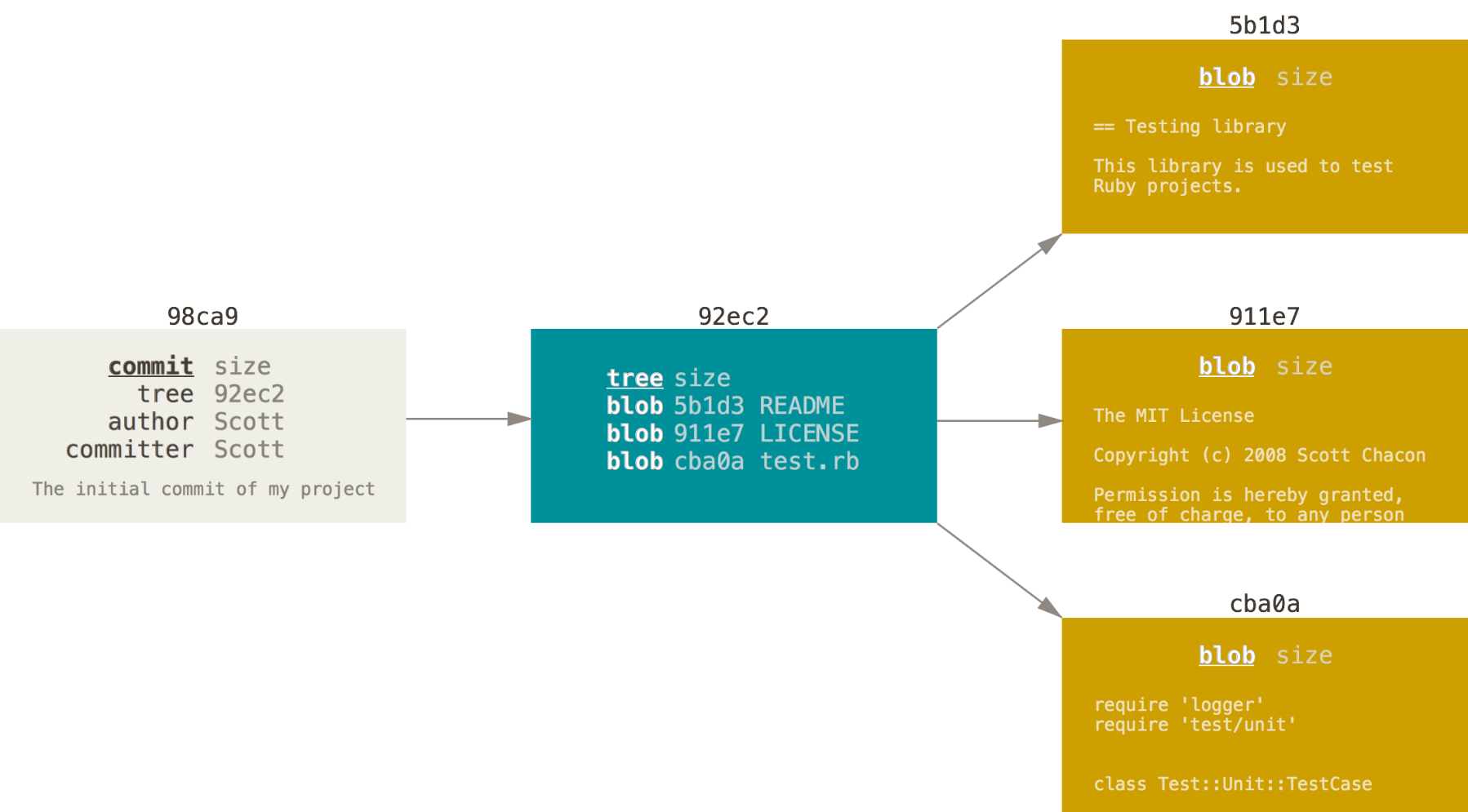 Az ágak belső működése
Még két commit után…
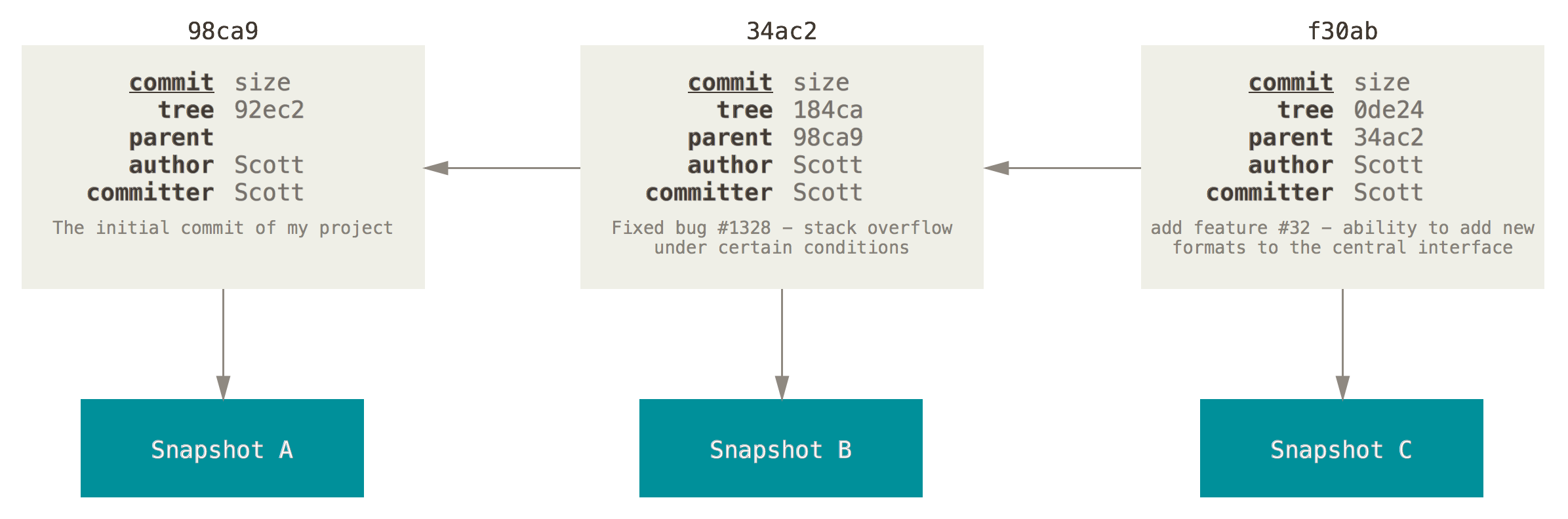 master: ez az alapértelmezett neve az első ágnak
[Speaker Notes: Master: ezt meg lehetne változtatni, de általában midnenki úgy hagyja.
A master mutató minden commitkor a legújabb commitra lép. Ez alap esetben a HEAD is.]
Az ágak belső működése
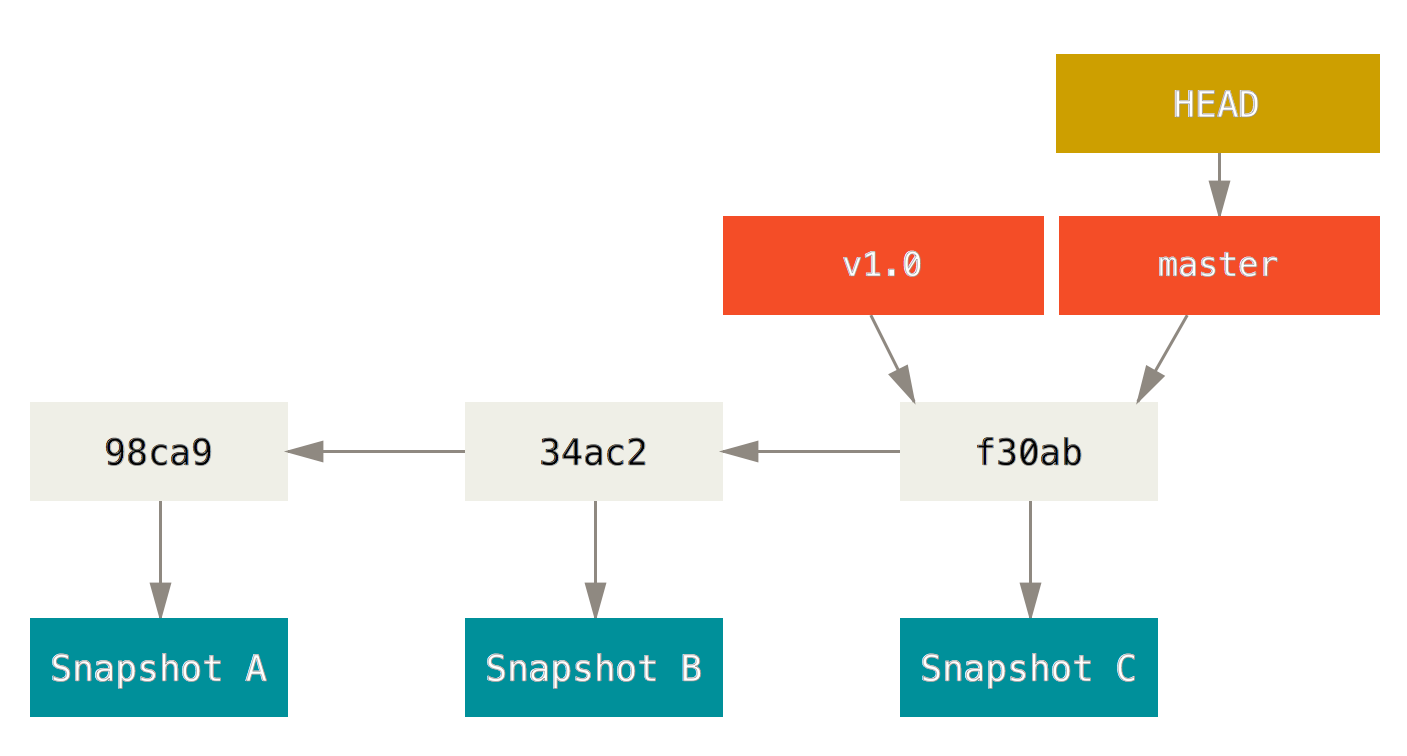 Címke (tag)
[Speaker Notes: HEAD: mindig az aktuális helyet mutatja, ahol vagyunk. Egy checkout-tal elmozdítható.]
Új ág létrehozása
Egy új pointer jön létre
git branch testing
Csak létrejön az új branch, de nem vált át rá
Hol állunk?
git log --pretty=oneline --decorate
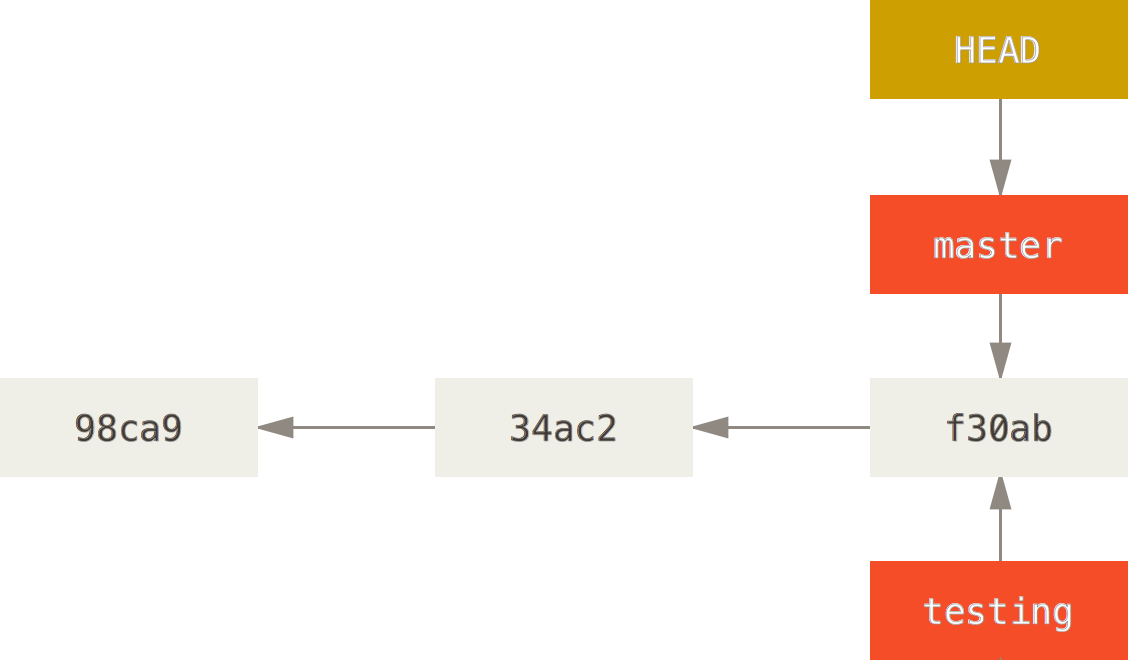 Ág váltása
git checkout testing
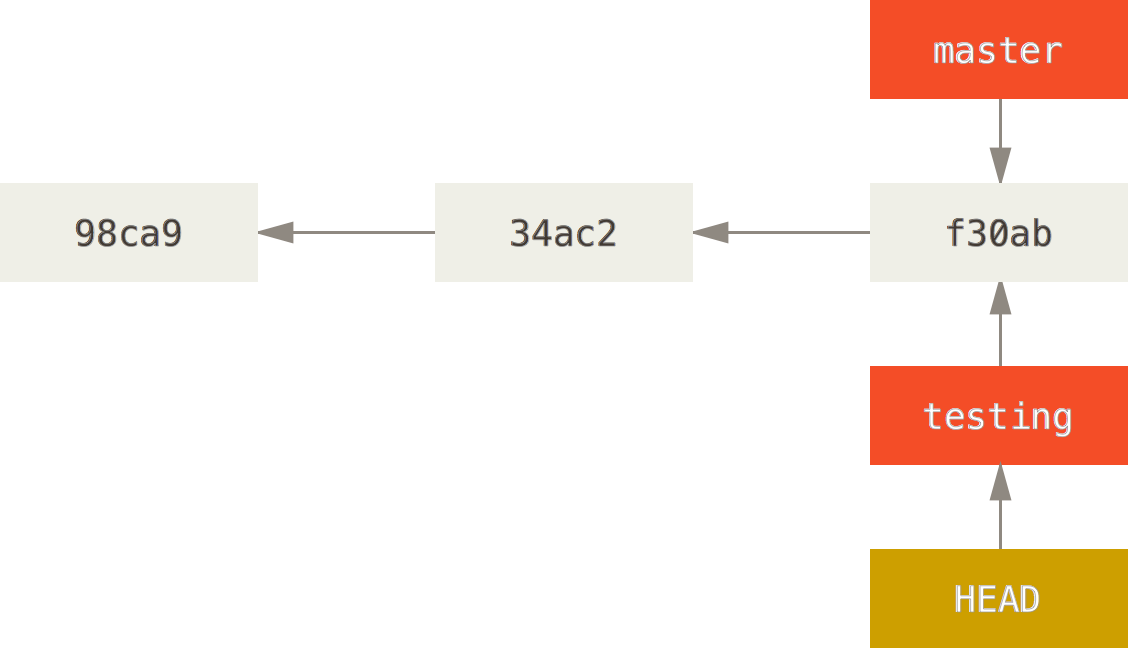 Változtatunk valamit…
echo "Hello" > README
git commit –am "Valtozas"
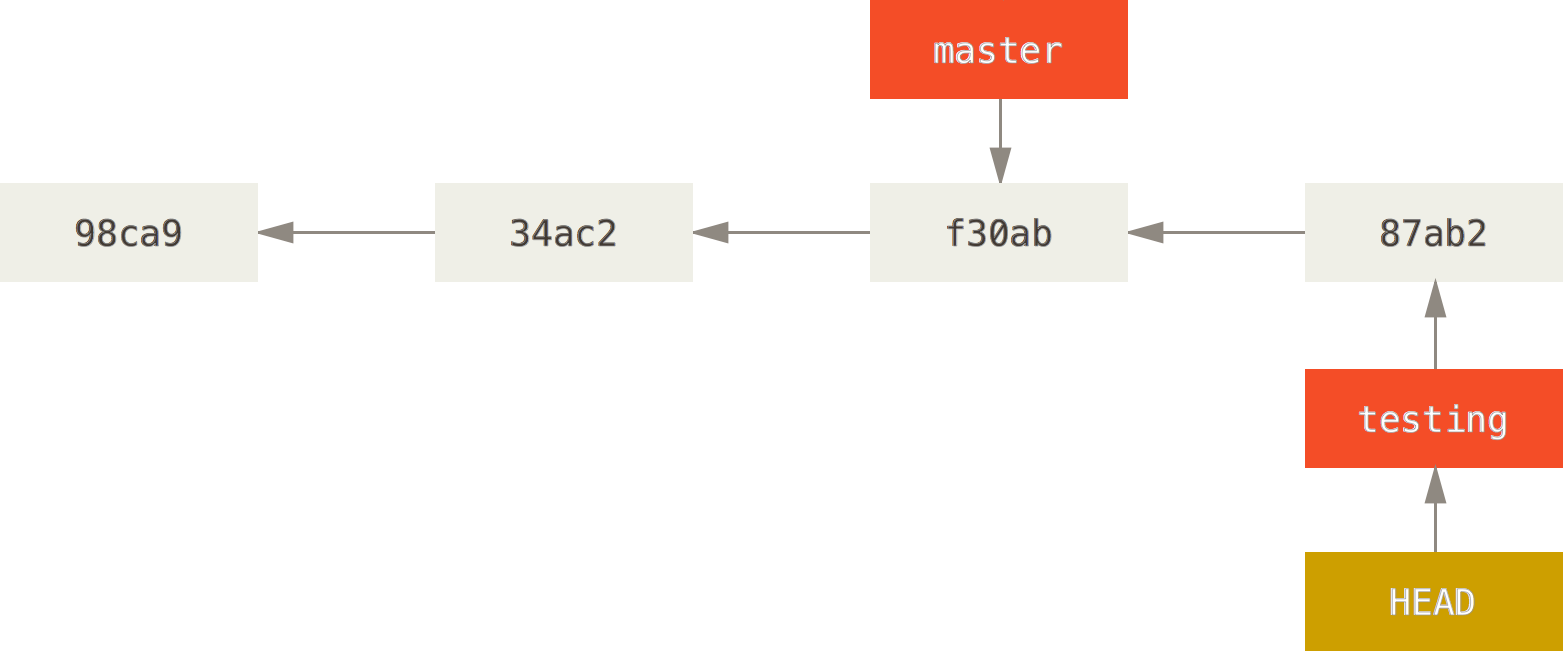 Vissza a master-re
git checkout master
Két dolog történt:
HEAD a master-en áll
A fájlok a munkakönyvtárban visszaálltak a master pillanatképére
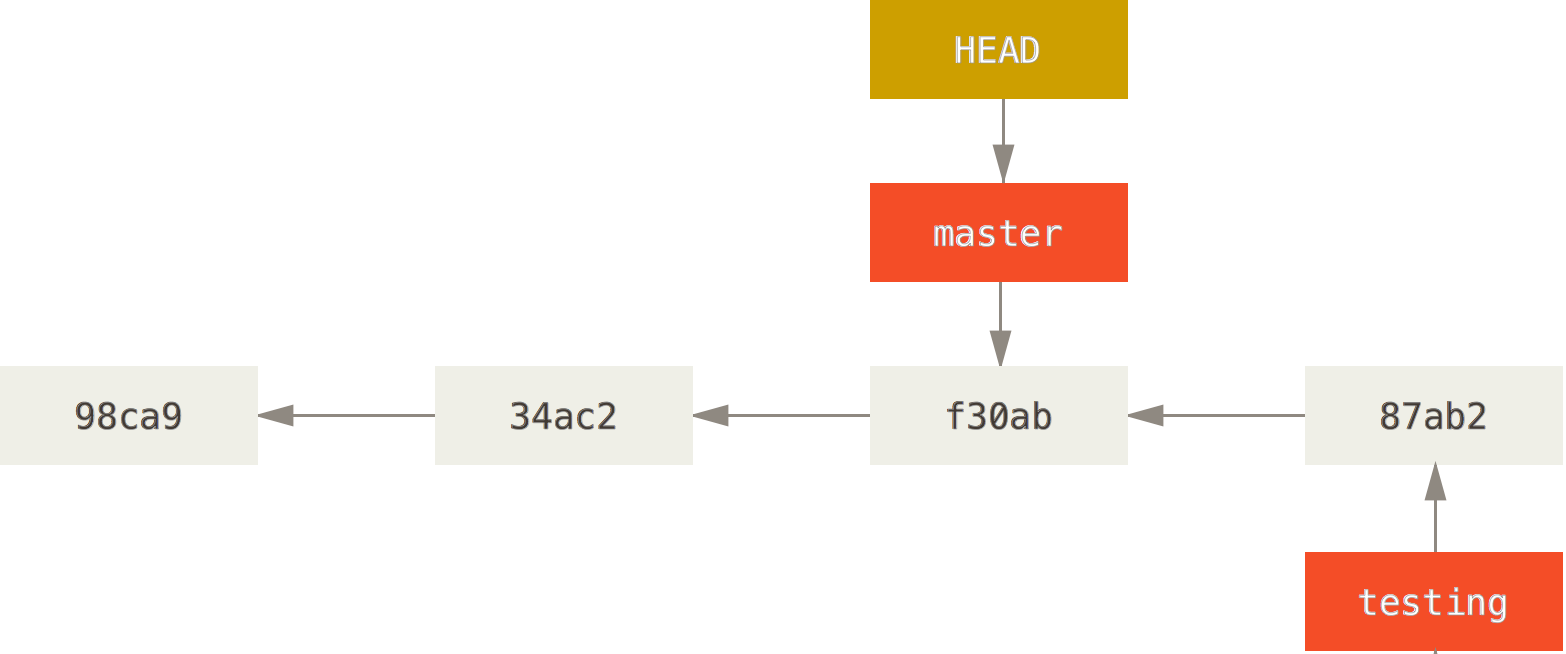 [Speaker Notes: Ha branch váltáskor a munkakönyvtárban vannak nem commitolt változások, azok megmaradnak a branch váltás után is, és commitolhatóak.]
Elágazás
master-ben is változtatunk
echo „Back to master" > README
git commit –am "Valtozas a masteren"
git log --oneline --decorate --graph --all
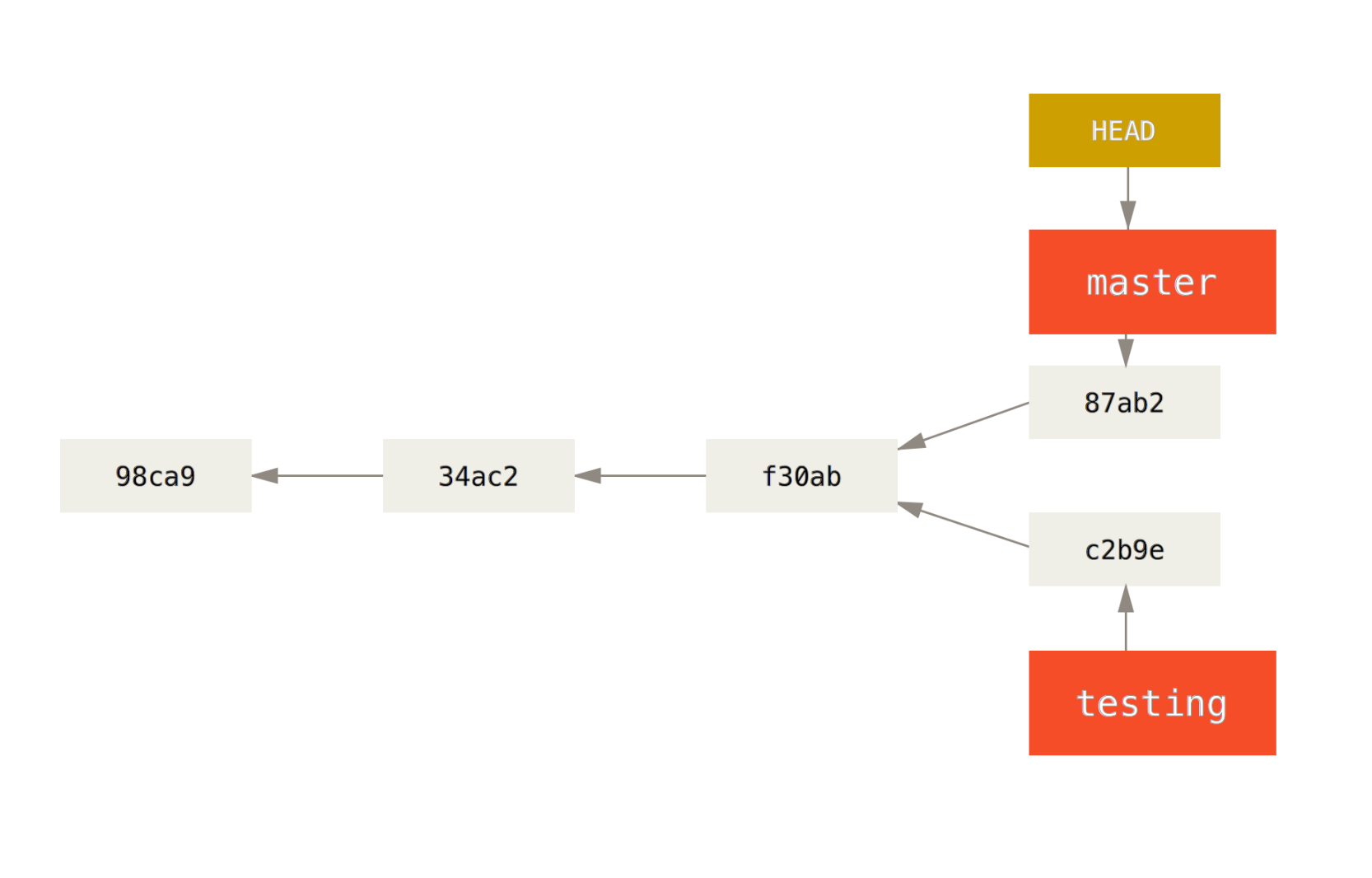 Példa munkafolyamat
Áttekintés
Egy weboldalon dolgozunk
Készítünk egy ágat egy új feature-nek
Ezen dolgozunk
Itt jön egy kérés, hogy valamit sürgősen meg kell javítani a kódban
Átváltunk a fő ágra
Készítünk egy új ágat a hotfix-nek
Ha kész, beolvasztjuk (merge) a hotfix ágat és felküldjük (push) a fő ágba
Visszaváltunk az előző munkánk ágára és folytatjuk
Alaphelyzet
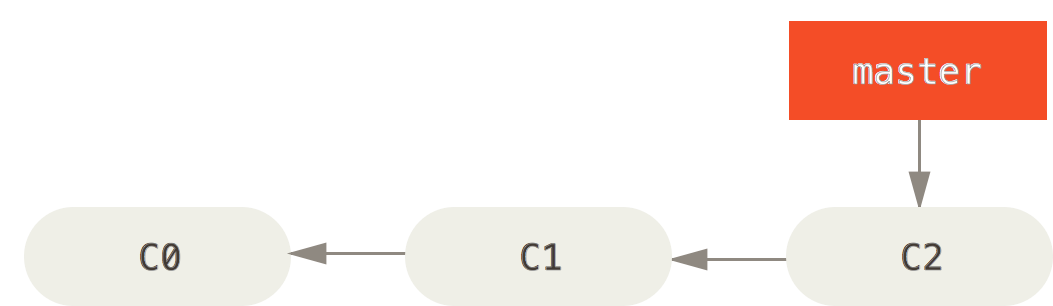 Új ág létrehozása
Új ágat hozunk létre a feature-nek és át is váltunk
git checkout –b iss53
Hosszabban:
git branch iss53
git checkout iss53
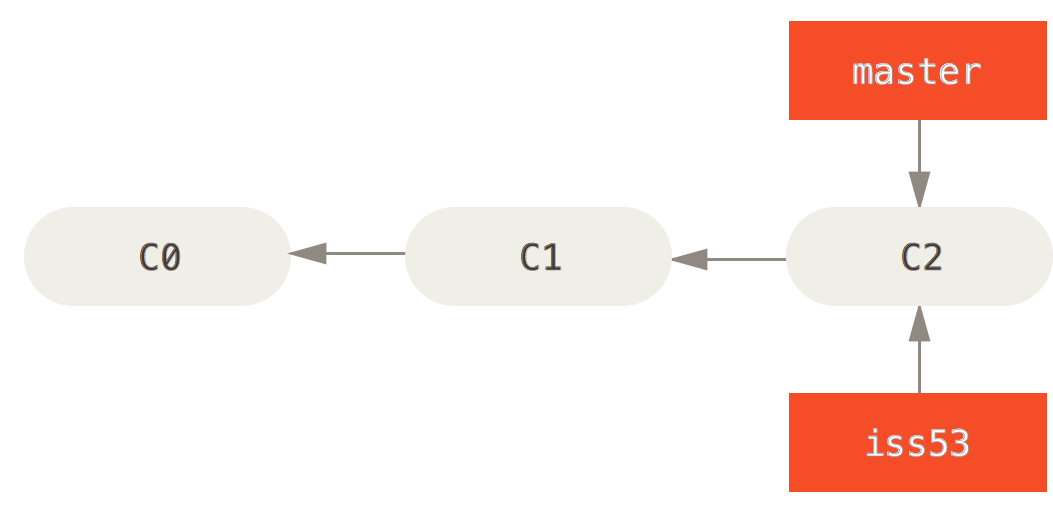 Dolgozunk…
echo "<p>A new feature!</p>" >> index.html
git commit --am „Added new feature [issue 53]"
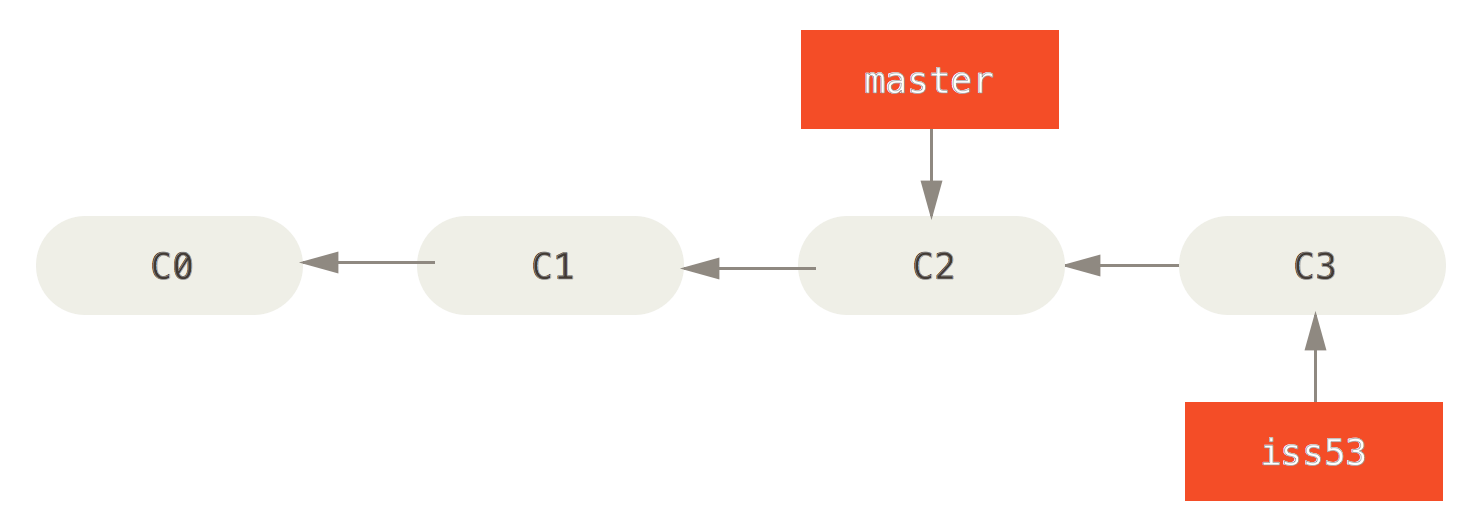 Most jön a hívás, hogy baj van…
Elmentjük ahol eddig tartunk
git commit -am "In the middle of feature"
Vagy git stash – lásd később
git checkout master
git checkout –b hotfix
Kijavítjuk a hibát
git commit –am "Hiba javítva"
Visszaváltunk master-re
Új branch és átváltunk
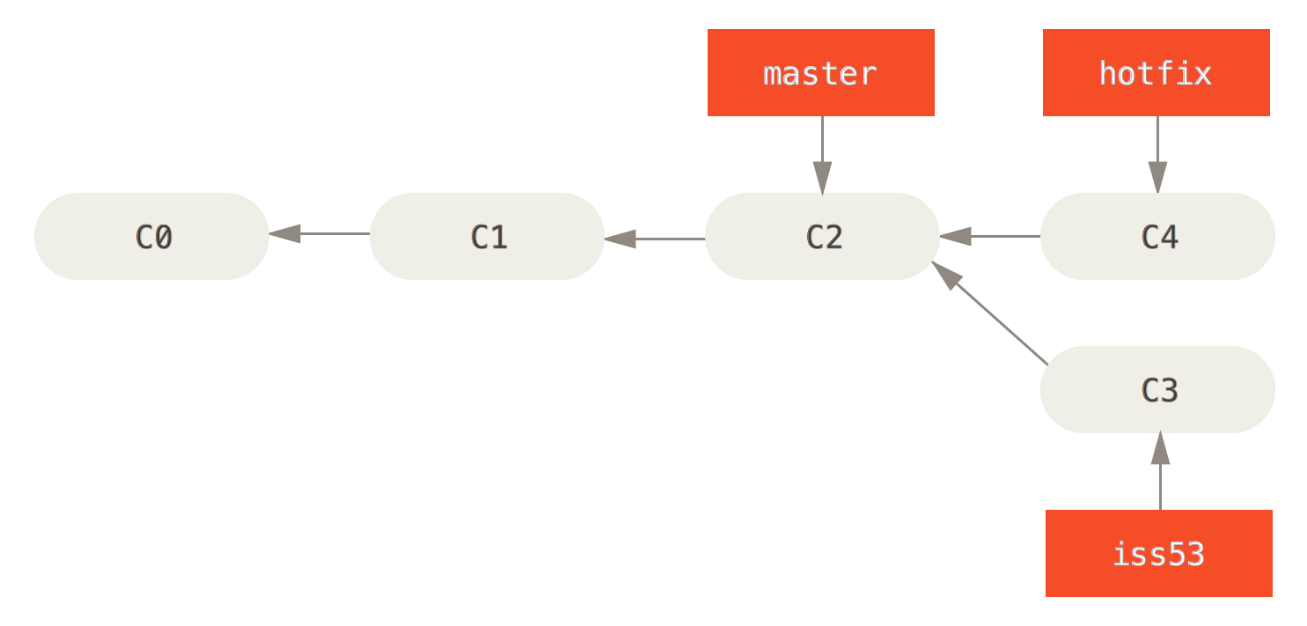 Beolvasztás (merge)
Visszaváltunk a master-re
git checkout master
Beolvasztjuk a hotfix ágat a jelenlegi ágba (HEAD=master)
git merge hotfix
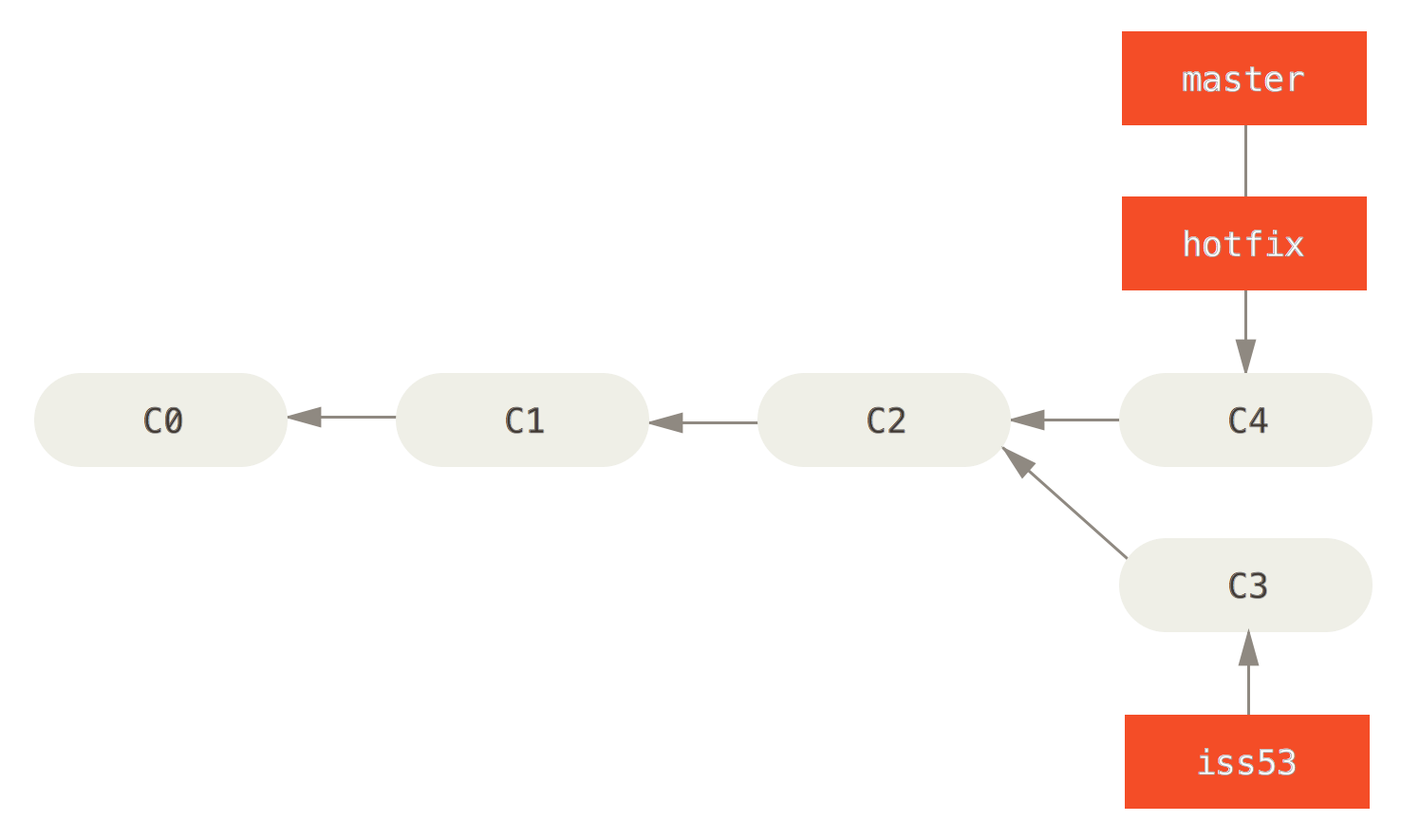 Fast-forward
Ha egy commit-ot akarunk egy olyan commit-tal összeolvasztani ami az elsőnek az őse, akkor a Git egyszerűen előre mozgatja a pointert
Mert nincs elágazott változtatás
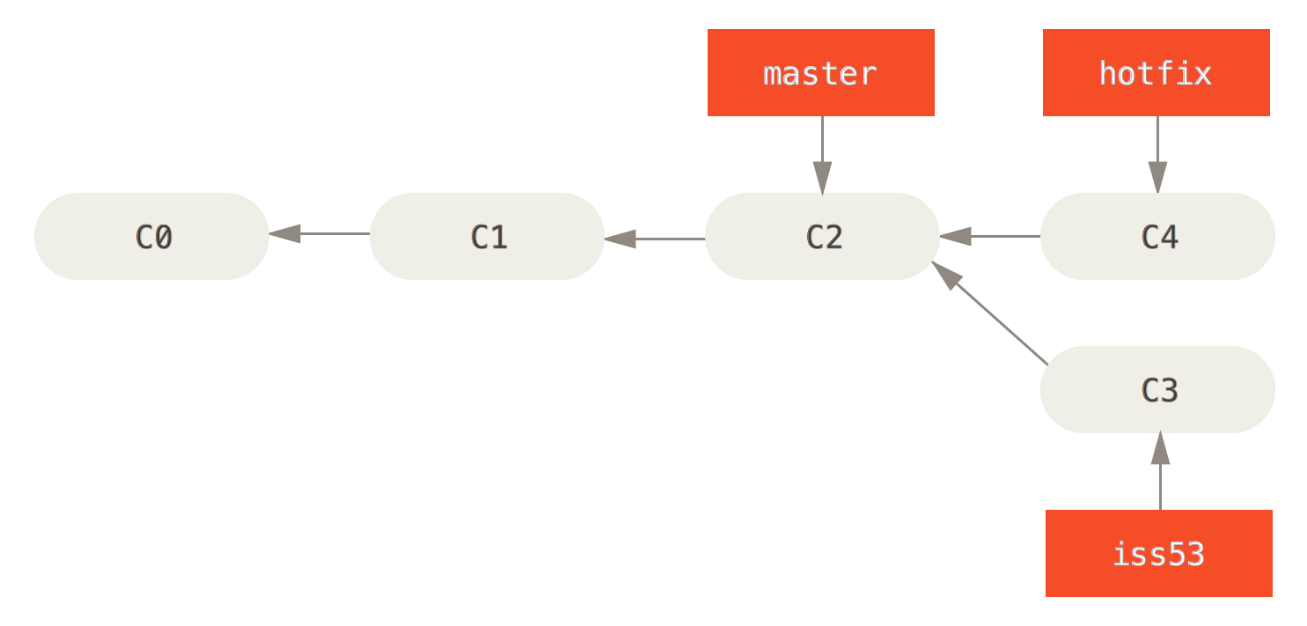 Takarítás és vissza…
Töröljük a hotfix ágat, már nem kell
git branch –d hotfix
Vissza az eredeti munkához
git checkout iss53
Befejezzük a munkát
git commit –am "Végeztünk a feature-rel"
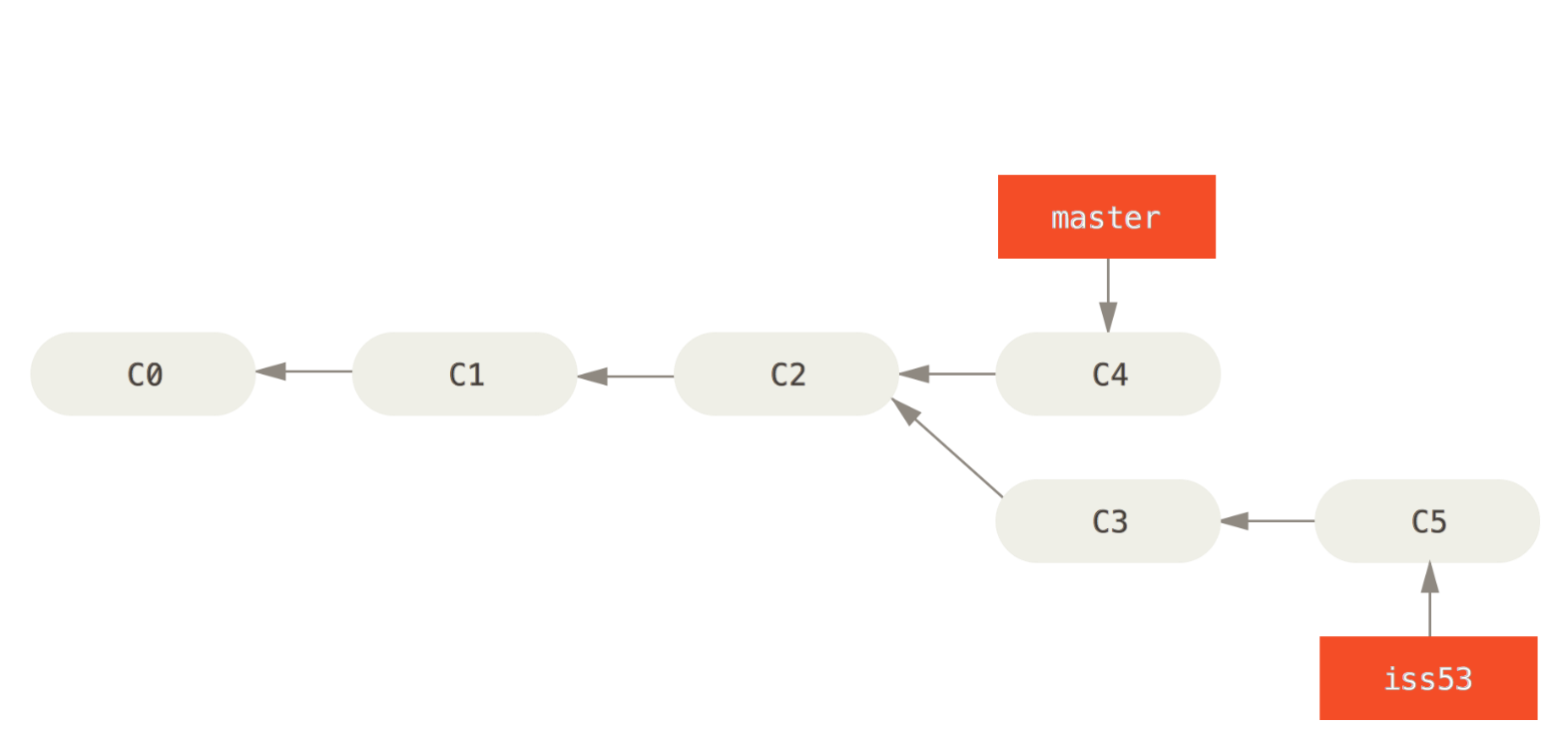 Beolvasztás
Ha az eredeti munkát befejeztük, be is akarjuk olvasztani
master-t és iss53-at összeolvasztjuk
…ebből egy új commit lesz automatikusan
merge commit=aminek egynél több szülője van
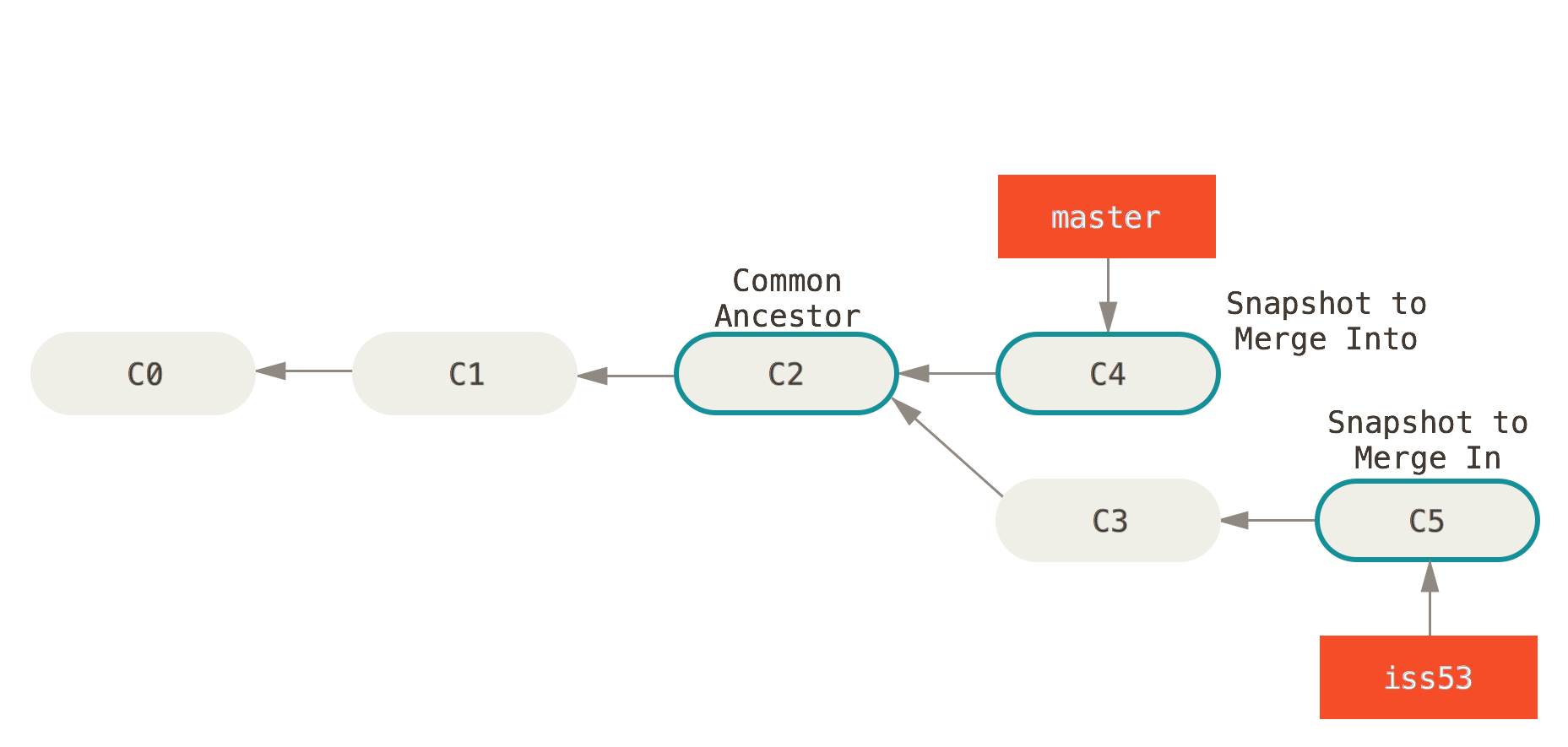 A beolvasztás menete
Először átváltunk arra az ágra amibe be akarunk olvasztani
git checkout master
…majd beolvasztjuk
git merge iss53
Végül törölhetjük a beolvasztott ágat
git branch -d iss53
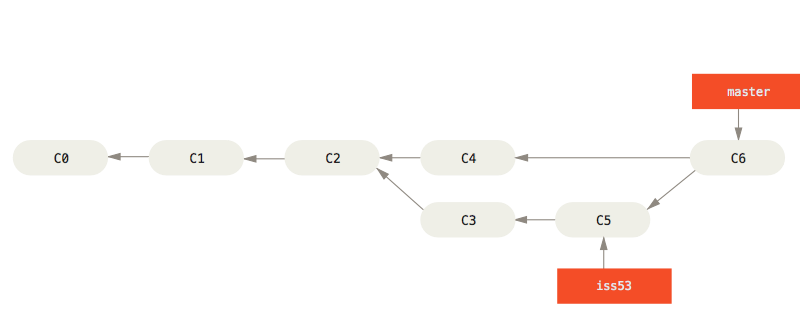 Ütközés
Ha iss53-ban és a hotfix-ben egy fájl ugyanazon részét módosítottuk, akkor fel kell oldani az ütközést kézzel
git merge iss53
Hiba! Nem tudja automatikusan megcsinálni
Megáll a beolvasztás amíg nem oldjuk fel az ütközést
git status megmondja, hogy éppen hogyan állunk
Ütközés
Az ütköző fájlokba beleír az ütközés helyére
Szövegszerkesztővel javítható
Vagy GUI eszközzel
git merge  git mergetool
<<<<<<< HEAD:index.html
<div id="footer">contact : email.support@github.com</div>
=======
<div id="footer">
   please contact us at support@github.com
</div>
>>>>>>> iss53:index.html
[Speaker Notes: Akár teljesen át is írhatjuk, nem kell a két verzió közül kötelezően választani.]
Ágak kezelése
git branch
Milyen helyi ágak vannak és melyiken állunk most
git branch –a
Minden helyi és távoli (követett) ágat listáz
git branch –r
Csak a távoliakat listázza
git branch –v
Commit üzeneteket is mutatja
git branch --merged
Csak azokat mutatja, amik már be lettek olvasztva az aktuális ágba (ami előtt nincs * azt le lehet törölni)
git branch --no-merged
A be nem olvasztott ágakat mutatja
Távoli ágak
Távoli ágak
Listázás
git ls-remote [távoli név]
git remote show [távoli név]
Pl. git remote show origin
git log --oneline --graph --decorate --all
Helyi, távoli ágak és commit-ok fa struktúrában
Érdemes ezt elmenteni aliasként:
git config --global alias.l "log --oneline --graph --decorate --all"
Ezután „git l”-lel lehet ezt a parancsot kiadni
Klónozás után…
Lokálisan két águnk lesz, melyek ugyanoda mutatnak
master
origin/master
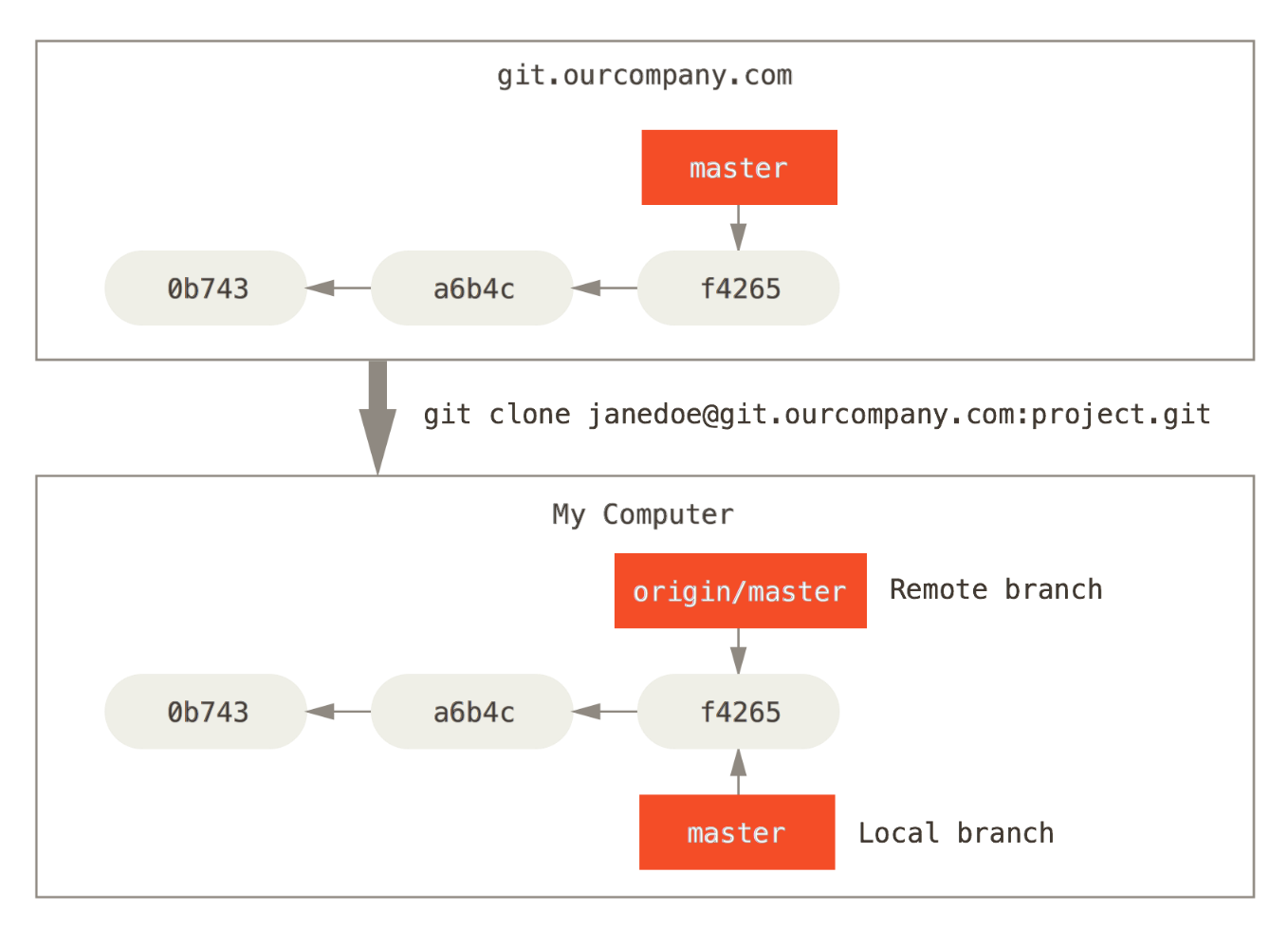 [Speaker Notes: Az origin a távoli repó alapértelmezett neve, nincs semmi különleges jelentése (ahogy a „master”-nak sem). Át is lehet nevezni ha akarjuk (git clone –o masnev).
A klónozáskor a master automatikusan követi (track) origin/master-t.
origin/master mindig a távoli repo master-jével együtt mozog. (De csak akkor, ha git fetch-el lekérdezzük a szervert. Automatikusan nem kommunikál a szerverrel.)]
Mindeközben a szerveren…
…valaki újabb munkát küldött fel (git push)
A távoli és a helyi repó elágazott
origin/master ág addig nem változik, amíg nem kérdezzük le újból a távoli repót (git fetch origin)
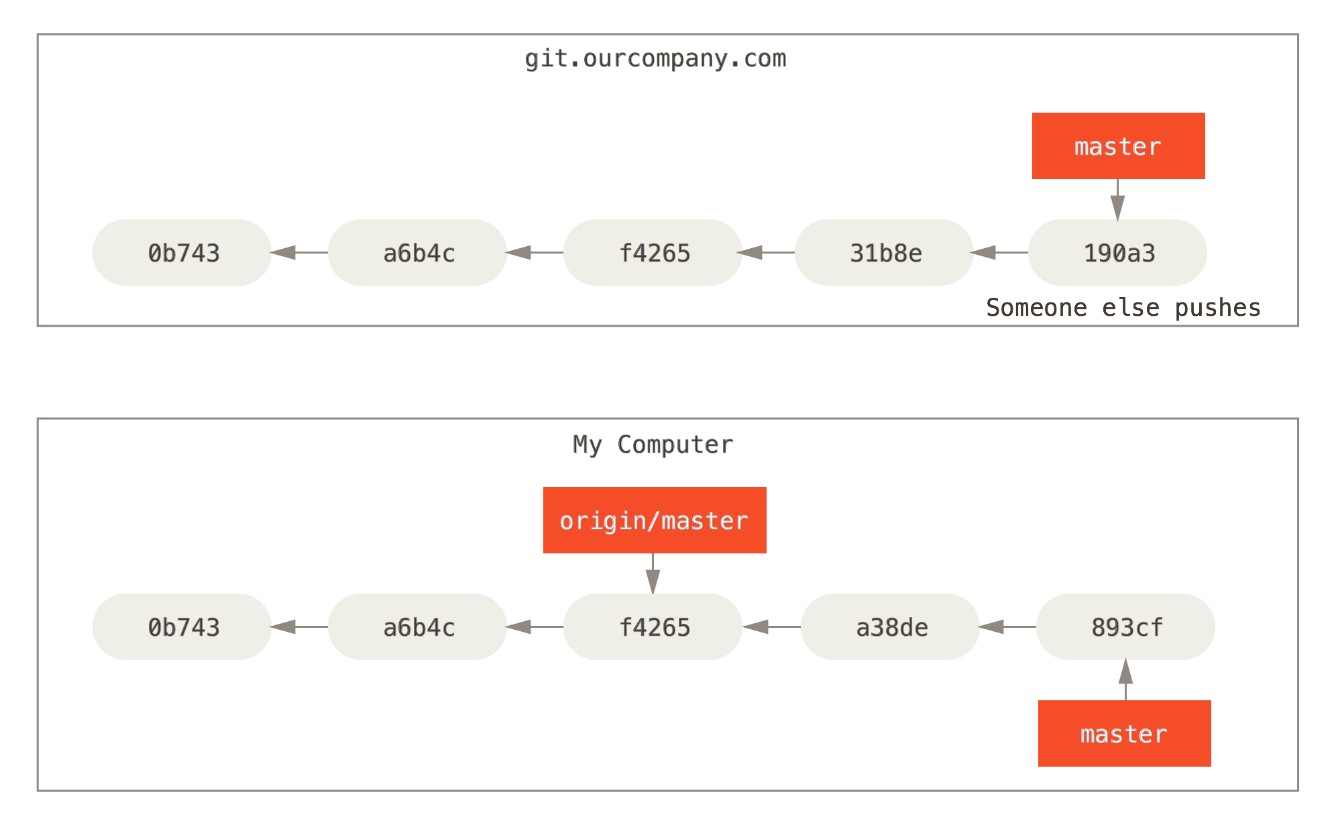 Szinkronizálás
git fetch [origin]
Letölt minden commitot, ami a helyi repóban nem szerepel
origin/master mutatót átállítja a legutóbbi commitra
Nem olvaszt össze!
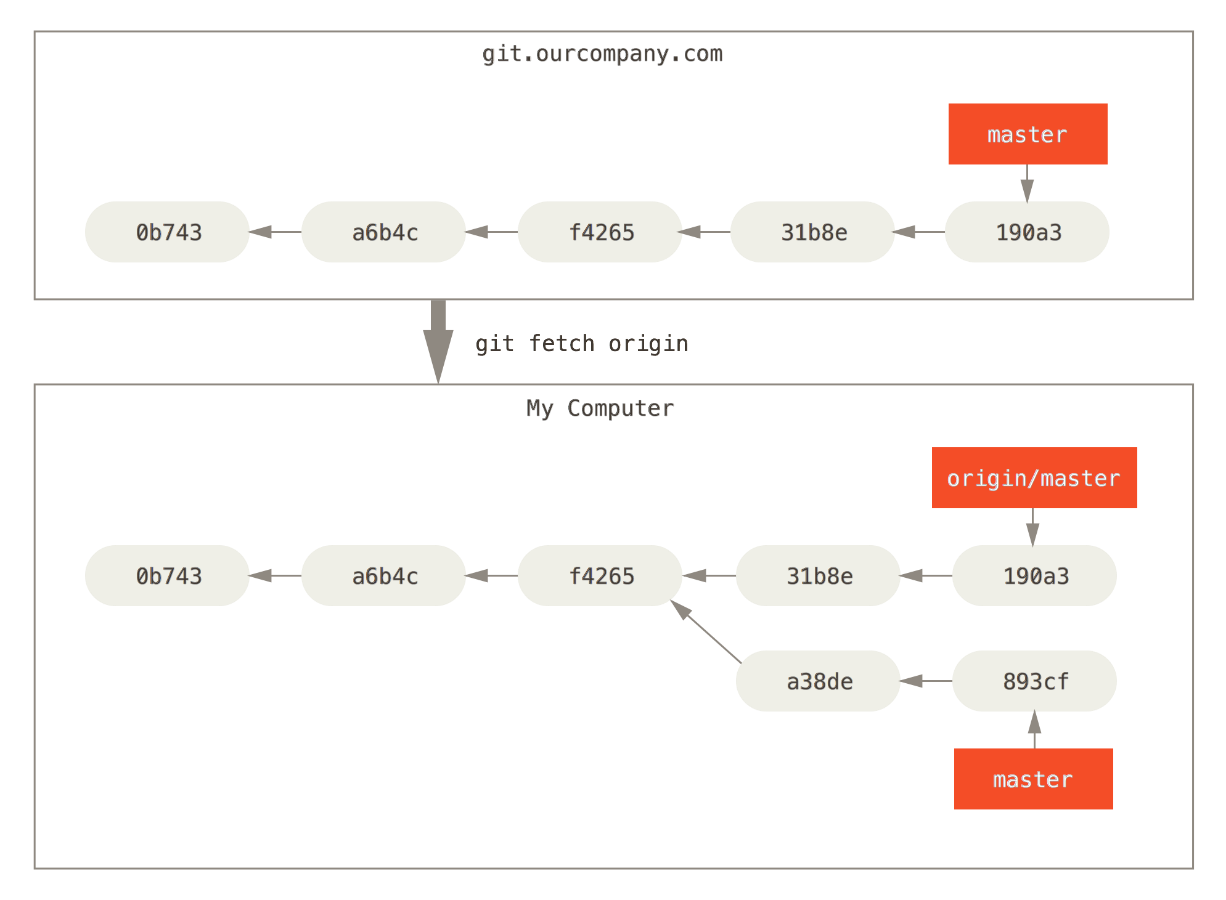 [Speaker Notes: A klónozáskor már az origin alapértelmezett lett a fetch parancsnak, nem szükséges kiírni.]
Saját munka feltöltése
git push [távoli hely] [helyi ág]
Pl. git push origin serverfix
A távoli repóban is megjelenik a serverfix ág a feltöltött commitokkal
Frissítés
git fetch [origin]
Nem olvaszt be automatikusan
Beolvasztjuk…
git merge origin/serverfix
Vagy új ágat hozunk létre neki
git checkout –b serverfix origin/serverfix
= git checkout --track origin/serverfix
git pull =
git fetch
git merge origin/<ág>
Távoli ág törlése
git push origin --delete serverfix
(git push origin :serverfix) – Advanced!
Merge helyett rebase
Elágazást kétféleképpen lehet összeolvasztani
merge
rebase
Hagyományos merge
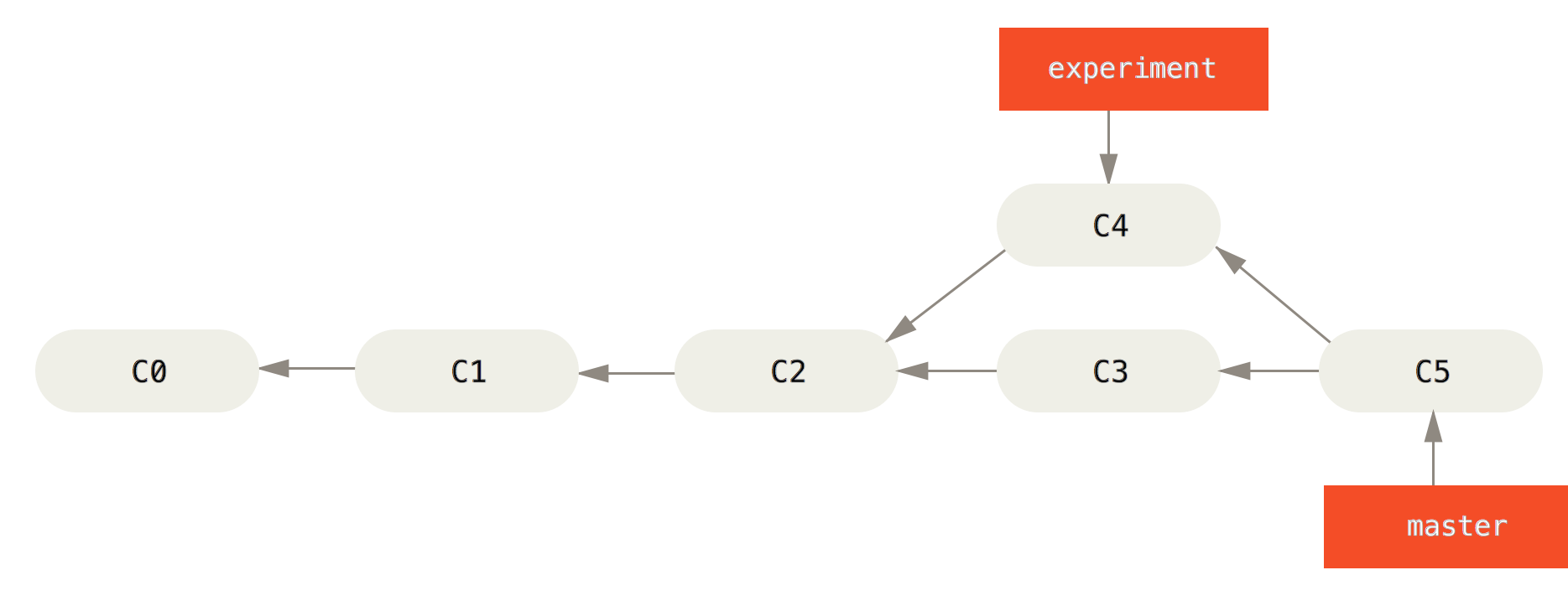 Rebase
A szerveren történt változásokra „ráhúzzuk” a saját változásainkat
git checkout experiment
git rebase master
C4-nek egy másolata (C4’) kerül a master tetejére
Ez egy teljesen új commit (más hash-sel), de ugyanazokkal a változásokkal, amit C4 tartalmaz
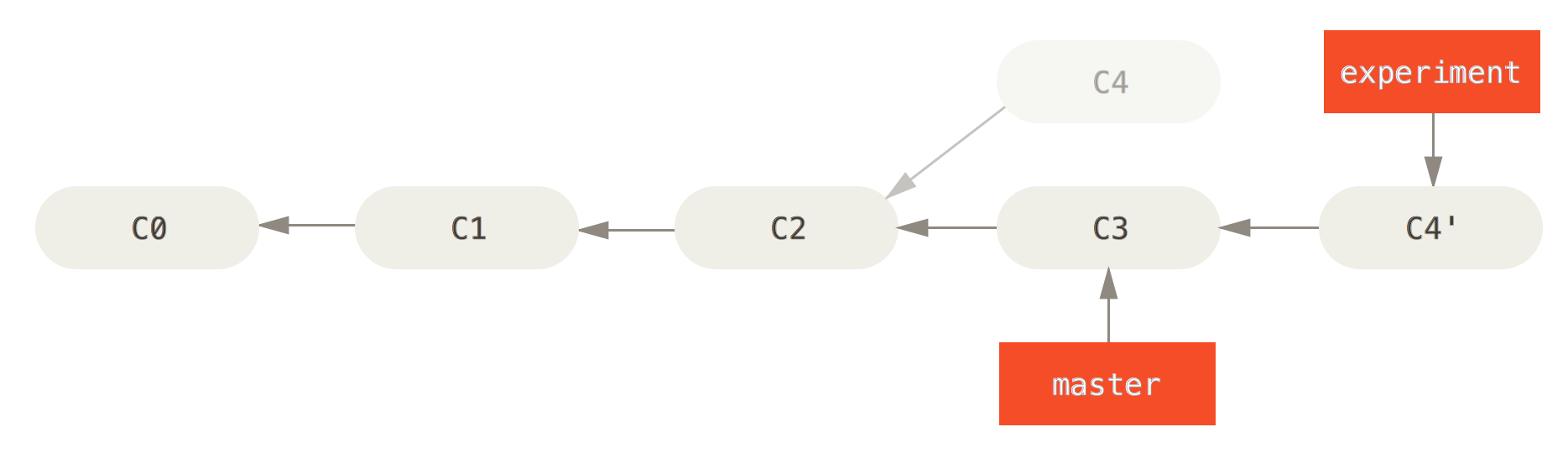 Frissítsük a mastert
Ezután a master ágat is átállíthatjuk a legújabb commit-ra
git checkout master
git merge experiment (=fast-forward)
C4’ pontosan ugyanazt tartalmazza, mint a merge példában C5
Lineáris történet, merge commit-ok nélkül
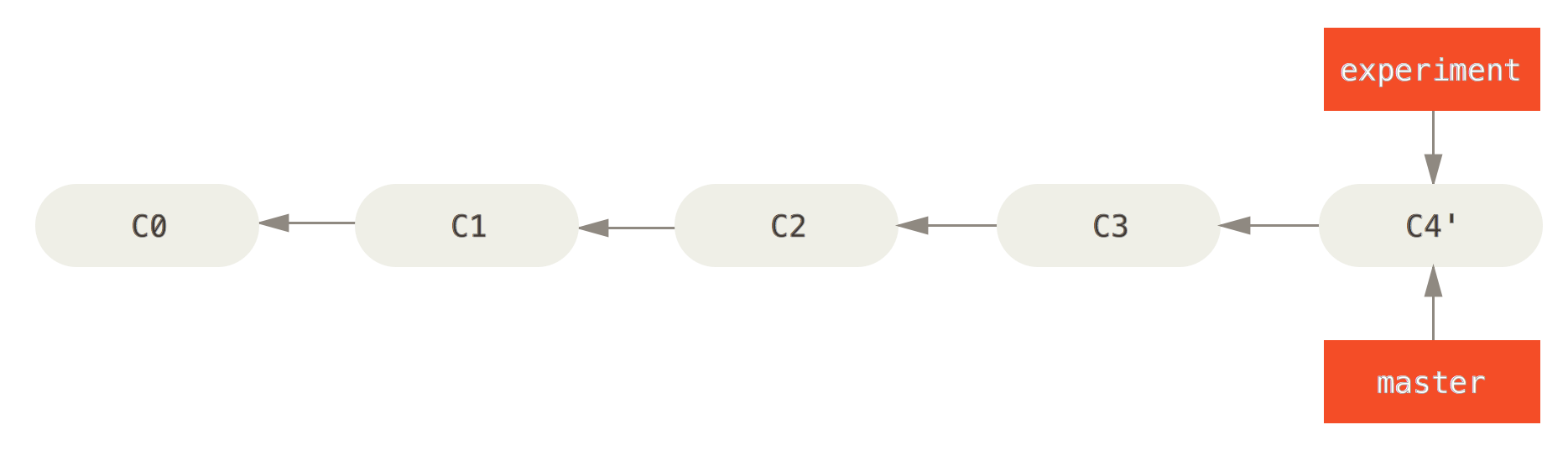 Rebase alapszabály!
Soha ne rebase-eljünk olyan commit-okat amik már távoli repóban is vannak!
…miért?
A rebase hátrahagy meglévő commit-okat, és újakat készít, amik tartalma ugyanaz, de mégis új commit-ok
Ha valaki ezeket a hátrahagyott commit-okat letölti és dolgozik rajtuk…
És eközben mi újraírjuk ezeket a commit-okat rebase-zel, majd feltöltjük
Akkor a többieknek feltöltés előtt be kell olvasztania a mi változásainkat
És akkor lesz baj, amikor mi le akarjuk tölteni a többiek munkáját (amik olyan commit-okon alapulnak, amiket mi átírtunk/hátrahagytunk)
Példa a rossz rebase-re
Klónozunk és dolgozunk rajta
teamone/master követi a távoli master-t
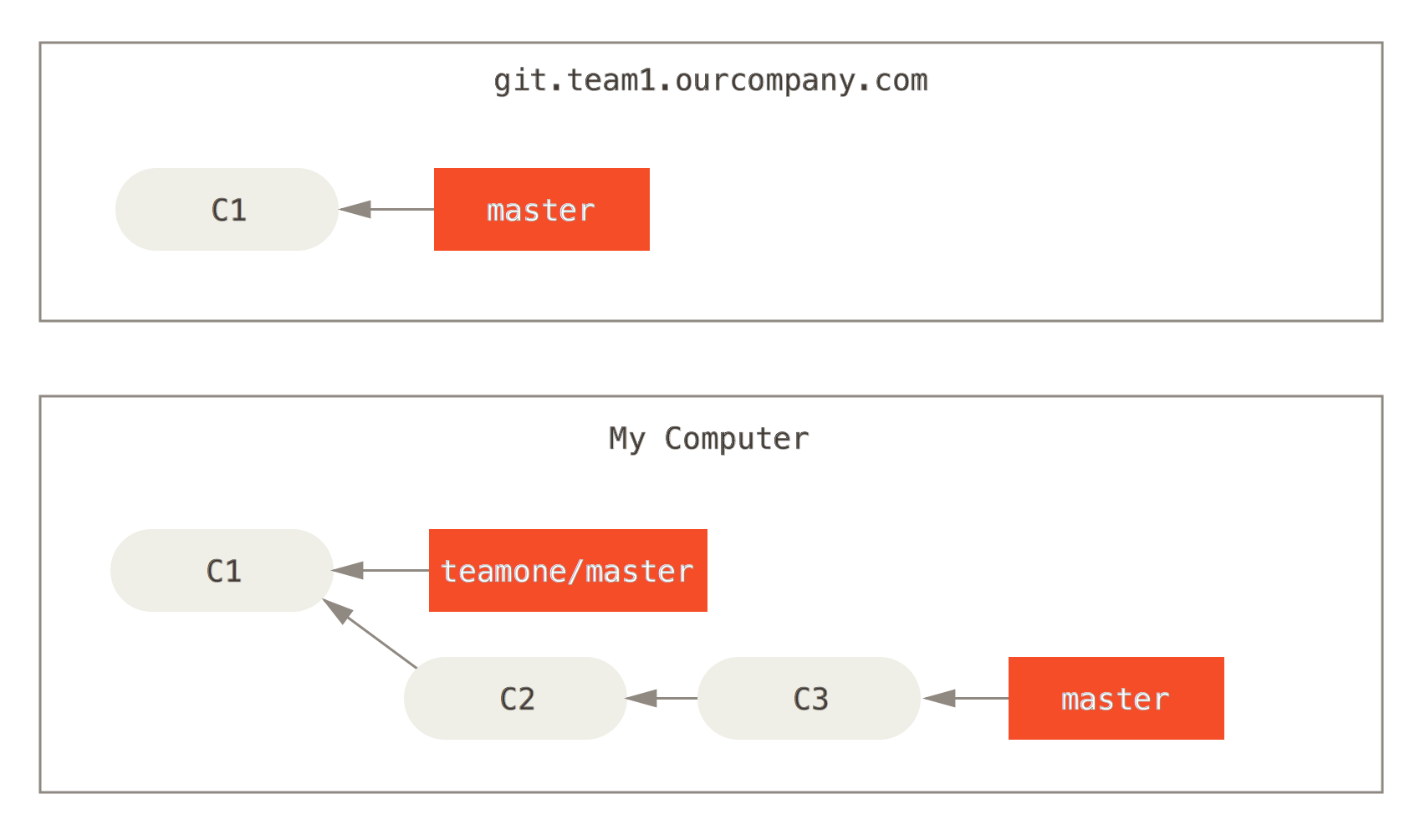 Más is dolgozik és feltölti
Ezeket mi letöltjük és beolvasztjuk a saját munkánkba (C7) és tovább dolgozunk
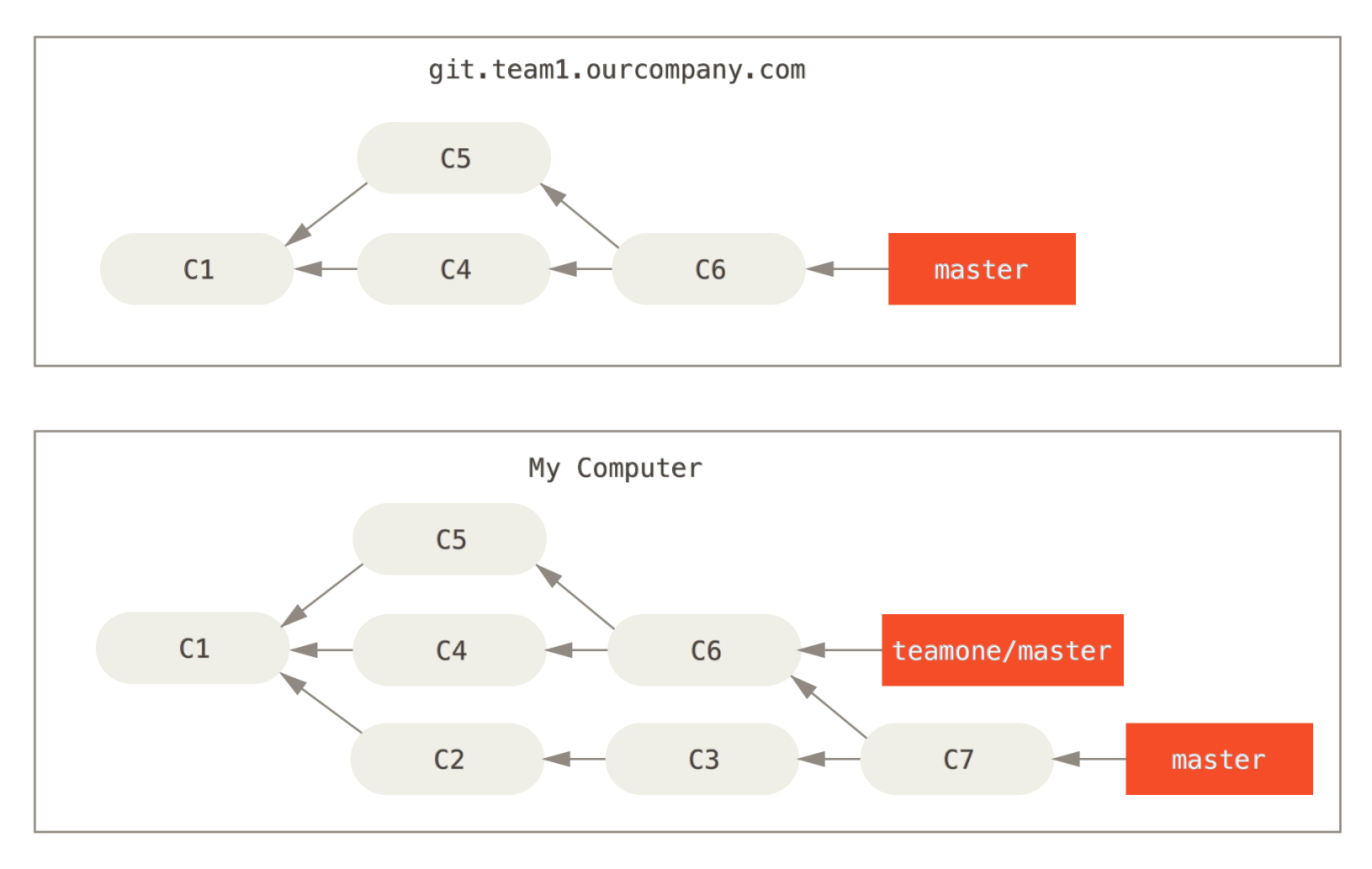 Majd…
Aki az előző feltöltést csinálta, úgy dönt, hogy merge helyett rebase-t akar használni (a szerveren is), ezért
Helyben visszavonja a merge-öt, rebase-eli azokat a változásokat, majd git push --force –szal felülírja a történetet a szerveren
Mi megint letöltjük (fetch) az új commitokat
És itt tartunk…
Olyan commit-ra épül C7, ami a szerveren nem is létezik!
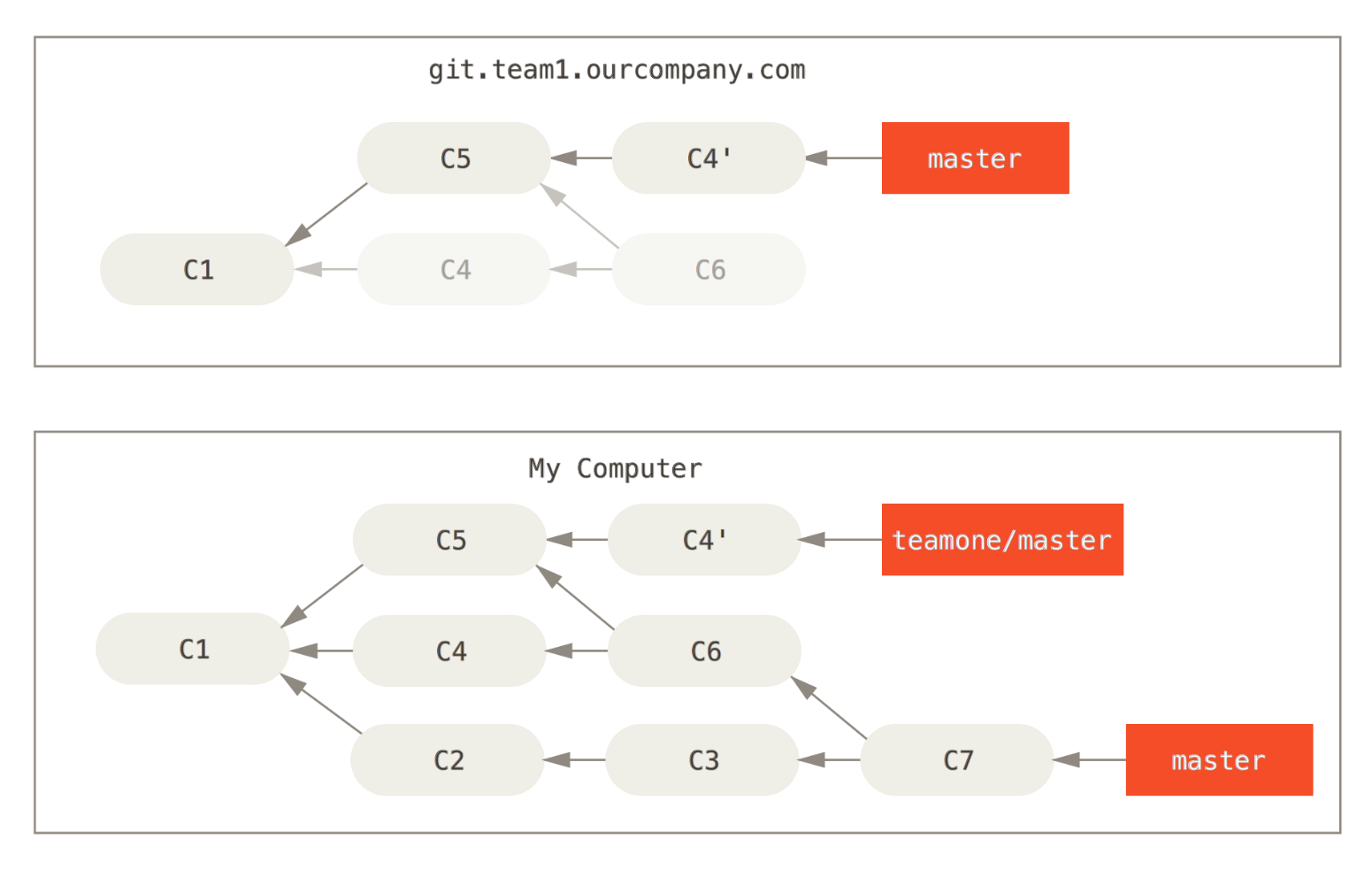 Ezután…
Egy git pull után így néz ki a fa
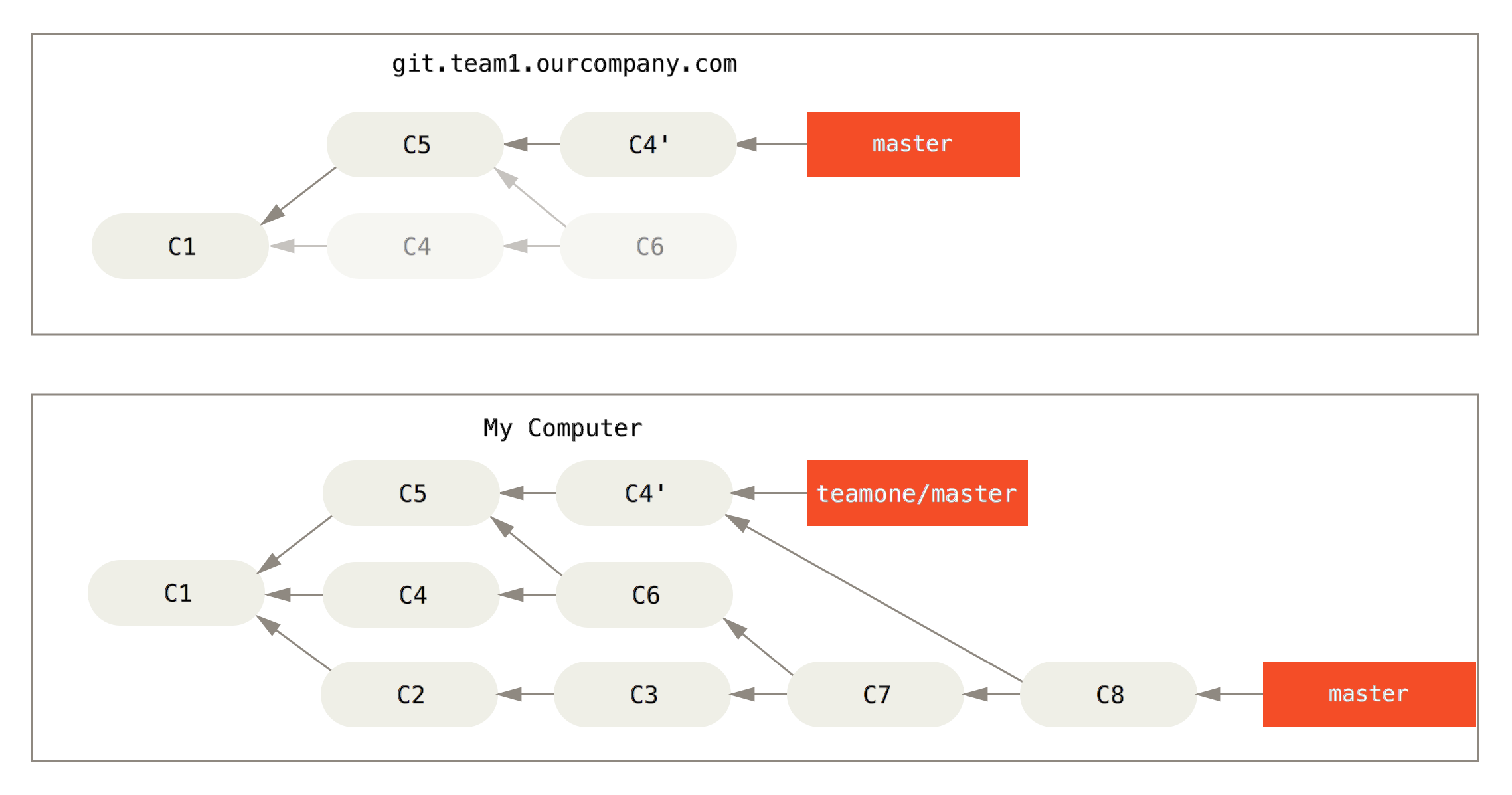 Tanulság
A rebase jó, mert lineáris történetet láthatunk a szerveren
Azt mutatja meg, „Hogyan készült a projekt”
Mindig használjuk lokálisan
De nem szabad rebase-elni olyan commitokat (ágat), amit már feltöltöttünk (push)
(mert arra más alapozhat és kihúzzuk alóla a szőnyeget)
git pull –-rebase
Rebase legyen az alapértelmezett
git config --global pull.rebase true
Hasznos eszközök
Stash
Ha egy munka közepén vagyunk, és nem akarunk még commitolni
De át kell váltani egy másik ágra
Egy átmeneti területre elmenthetőek a jelenlegi változások
Majd később onnan visszaállíthatóak
git stash [save]
Egy elmentett állapotot egy másik ágon is alkalmazhatunk
Stash paraméterek
Visszaállítás
git stash apply
Nem törli ki a tárolóból
git stash apply stash@{2}
Egy bizonyos stash-t alkalmaz
git stash pop
Kitörli a tárolóból
Elmentett változások listázása
git stash list
Törlés
git stash drop <stash név>
Mentés egy új ágba
git stash branch testchanges
Változások visszaállítása
Csak helyi repóban!
git reset --soft [commit]
Mozgatja a HEAD által mutatott ágat
git reset [--mixed] [commit]
+ az INDEX-et is visszaállítja
git reset –-hard [commit]
+ a munkakönyvtárat is visszaállítja
Vigyázat! Ami nem volt commitolva elvész!
Ha a visszaállítandó commitok a távoli repóban is szerepelnek!
git revert
Új commitot hoz létre, aminek a tartalma pontosan a visszaállított tartalom
Helyi változások eldobása
Ha el akarjuk dobni a helyi változásokat és vissza akarjuk állítani a HEAD által mutatott állapotot
git checkout –f
git reset --hard
Több commit összeolvasztása
Interaktív rebase
Sok más dologra is jó
Commit-ok sorrendjének megváltoztatása
Commit-ok kihagyása
git rebase –i
Pl. van 3 commit-ünk, amit egy commit-ként akarunk feltölteni
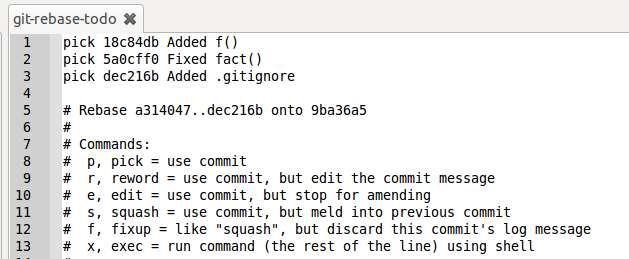 Minták Git használatra
Központosított munkamenet
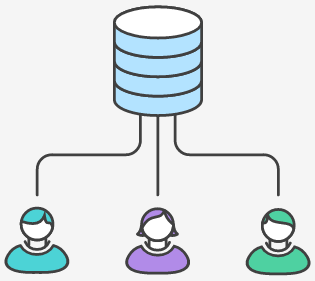 Központosított munkamenet
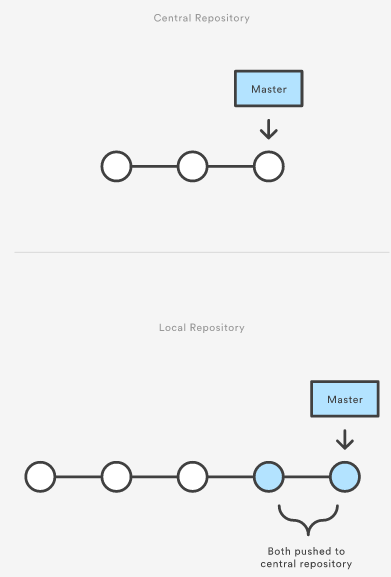 Egy központi repón dolgozik mindenki
git clone
Helyi munka
Mindenki a saját példányán dolgozik
Amikor kész, megosztja a többiekkel
git push
Ütközés feloldása
Többen dolgoznak, és valaki már feltöltött újabb verzió(ka)t
Mielőtt mi is „push”-olni tudnánk a munkánkat, le kell húzni a központi repó változásait
git pull –-rebase =
git fetch
git rebase origin/master
Ütközés!
git mergetool
git rebase –-continue
git push
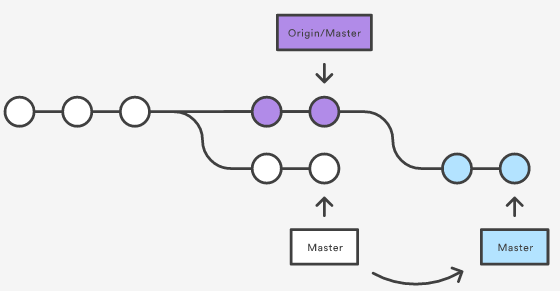 Feature branch munkamenet
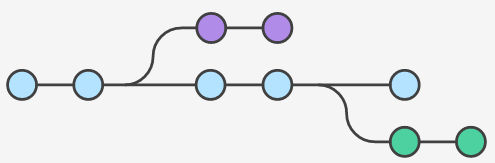 Feature branch munkamenet
Minden új funkcióhoz egy új ágat nyitunk
Több fejlesztő tud egy funkción dolgozni a fő ágba avatkozás nélkül
Egy funkció elkészültekor „pull request” a fő ágat karbantartó kollégá(k)nak
Beolvasztás előtt meg lehet vitatni, hogy mi kerül be (code review)
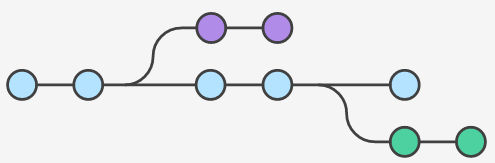 Gitflow munkamenet
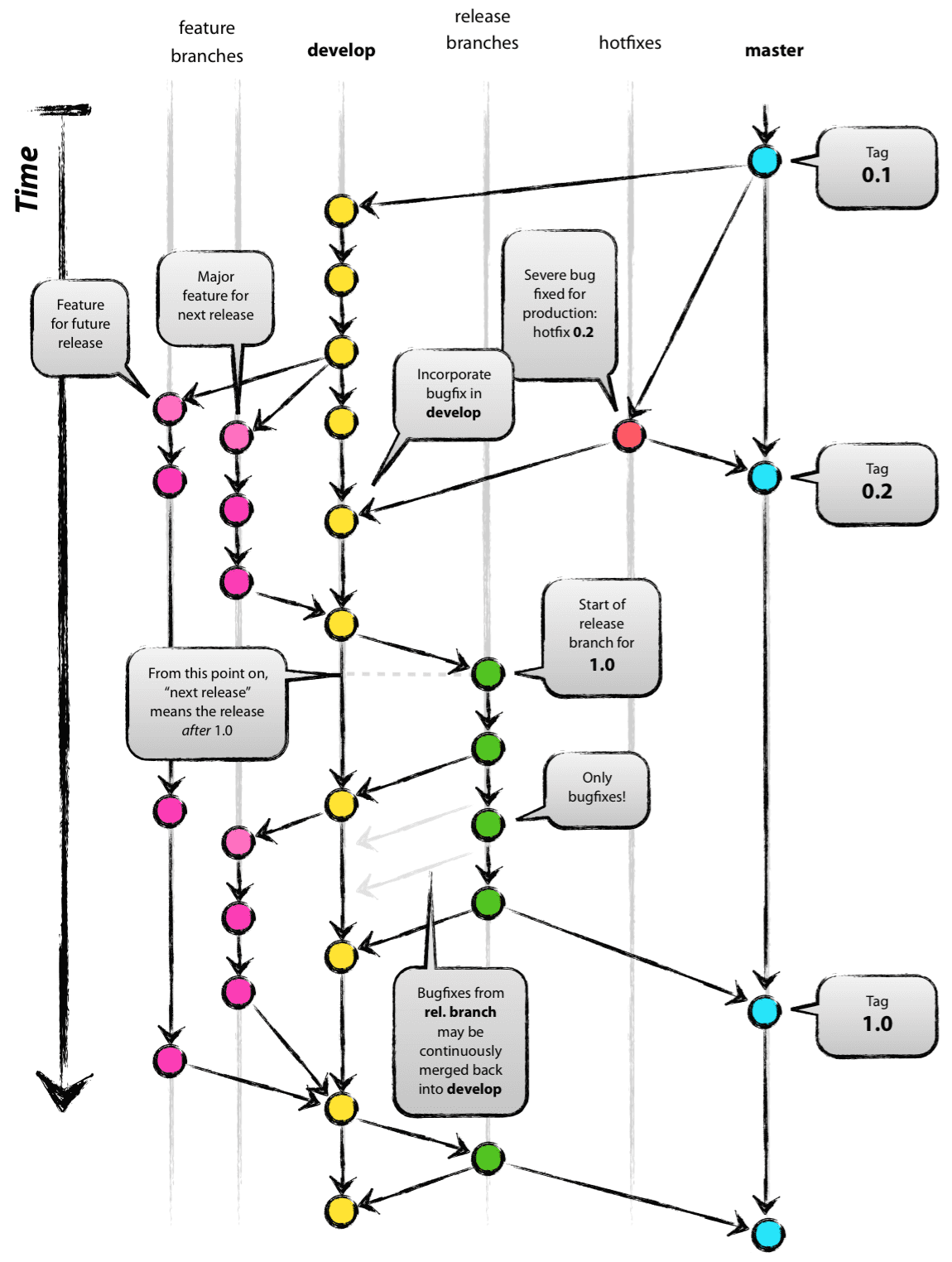 Gitflow
Két fő ág
master = a termék fő ága
Mérföldkövek verziószámozva, címkézve
Ide kerül a működő, tesztelt termék forrása
develop = fejlesztői ág
A fejlesztők innen ágaznak le
Új funkciókkal (feature branch)
Ha kész a funkció, ide olvasztják be
Pull request, code review lehetséges
Kiegészítő ágak
Release ágak
Új funkciók már nem, kisebb hibajavítások, metaadatok frissítése (pl. verziószám növelés)
Hotfix ágak
master hibáinak javítására – a master ágból közvetlenül
Beolvad develop-ba és master-ba is
Új funckció
Feature branch
git checkout –b myfeature develop
Új funkció kész…
git checkout develop
git merge --no-ff myfeature
git branch –d myfeature
git push origin develop
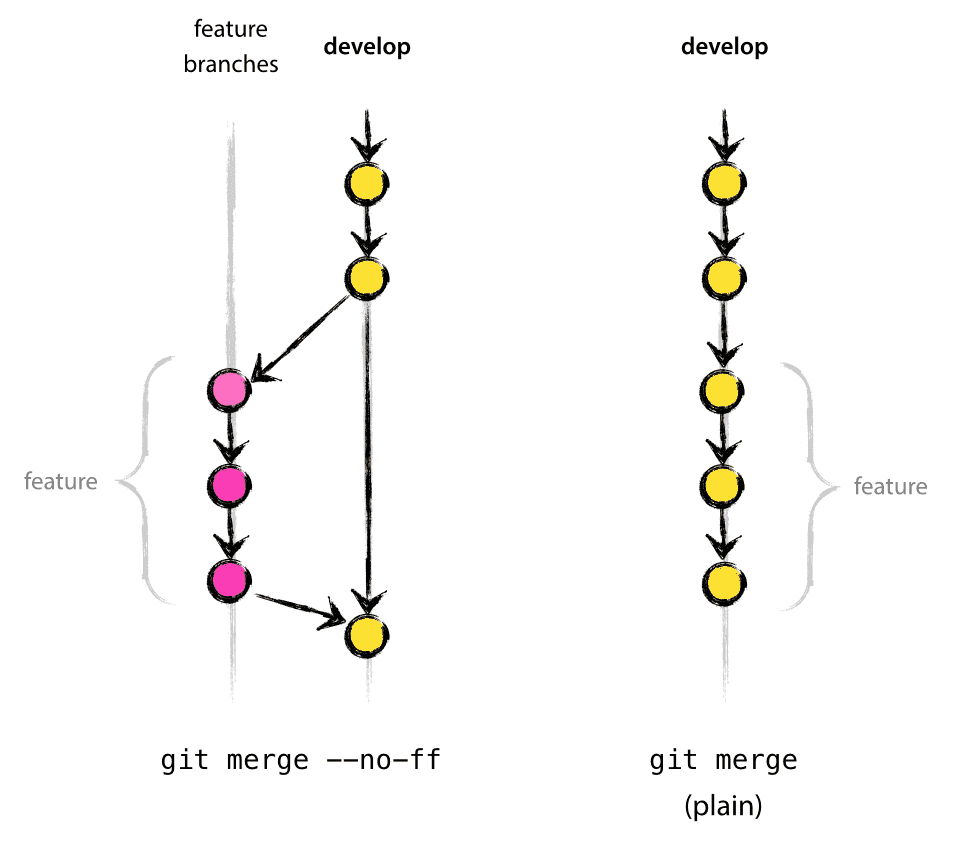 Kiadási ág
Release branch
git checkout –b release-1.2 develop
Verziószám növelése, stb…
git commit –am „Verzió növelés…”
git checkout master
git merge --no-ff release-1.2
git tag –a 1.2
Kiadási ág vissza a develop-ba is
git checkout develop
git merge --no-ff release-1.2
Töröljük az ágat, már nem kell
git branch –d release-1.2
Hibajavítási ág
git checkout –b hotfix-1.2.1 master
Növeljük a minor verziót…
git commit –am „Version bumped to 1.2.1”
Javítjuk a hibát
git commit –am „Fixed the bug [ABC123]”
Beolvasztjuk master-ba…
git checkout master
git merge --no-ff hotfix-1.2.1
git tag –a 1.2.1
Hibajavítás a develop-ba is
git checkout develop
git merge --no-ff hotfix-1.2.1
Töröljük az ágat, már nem kell
git branch –d hotfix-1.2.1
Hasznos parancsok - összefoglalás
Szép fa diagramm a helyi és távoli történetről
git log --oneline --graph --decorate –all
Munkakönyvtár visszaállítása a legutóbbi commitra
git checkout –f vagy git reset –hard
Kérdezzük le a szervert, de ne olvasszunk be semmit
git fetch
„Mi az új a szerveren a miénkhez képest?”
git difftool origin/master
Frissítés a szerverről, rebase-zel
git pull --rebase
Hasznos parancsok - összefoglalás
Nem követett fájlok törlése a munkakönyvtárból
git clean
…kihagyott fájlok is (ami .gitignore-ban van)
git clean -x
Köszönöm a figyelmet!